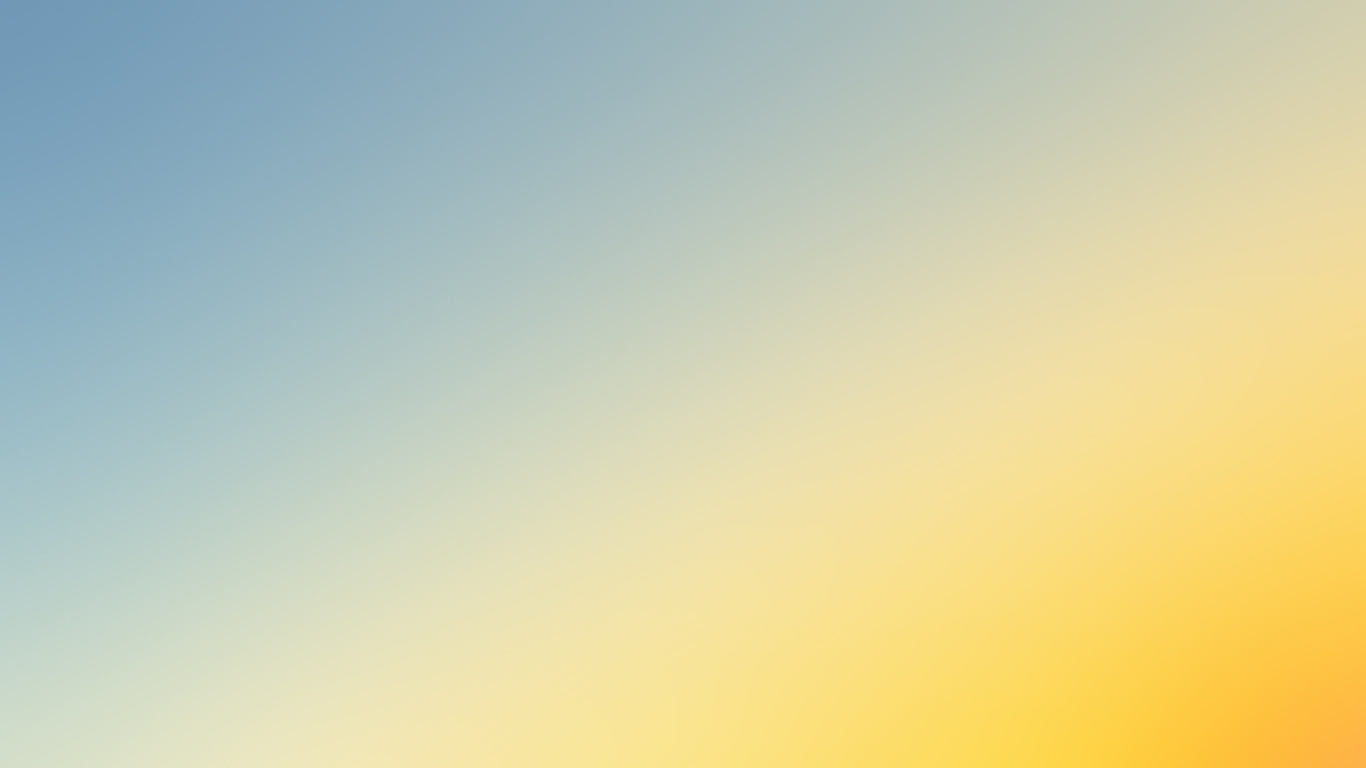 ГБОУ СПОУ 
Колледж архитектуры и менеджмента в строительстве № 17
Конкурс «Семейные фотохроники Великой Отечественной войны»

Номинация:  «Моя семья в истории страны»

Название работы: «Мой дедушка - один из выживших в немецко - фашистском концлагере  «Мертвая петля»
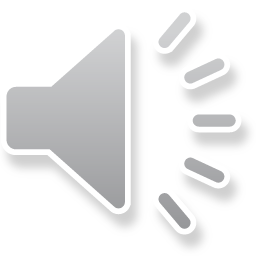 Автор : Ойрих Владислав Борисович
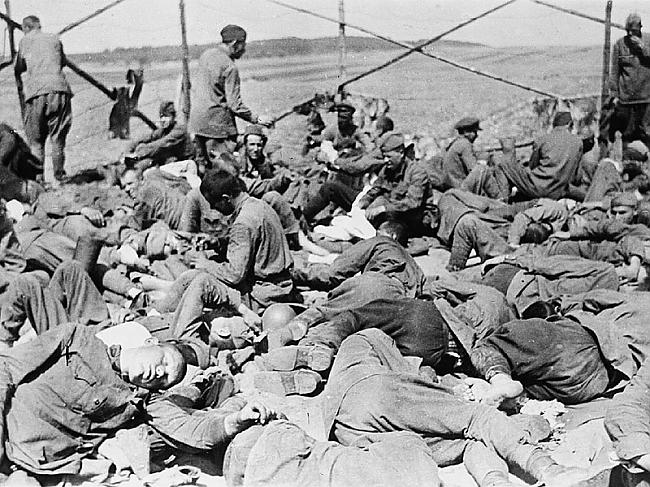 Великая Отечественная война вошла в каждый дом, в каждую семью. Наш народ не понаслышке знает об ужасах войны.
Миллионы советских людей отдали жизнь за наши будущие жизни на полях сражений
Миллионы были замучены в фашистских лагерях
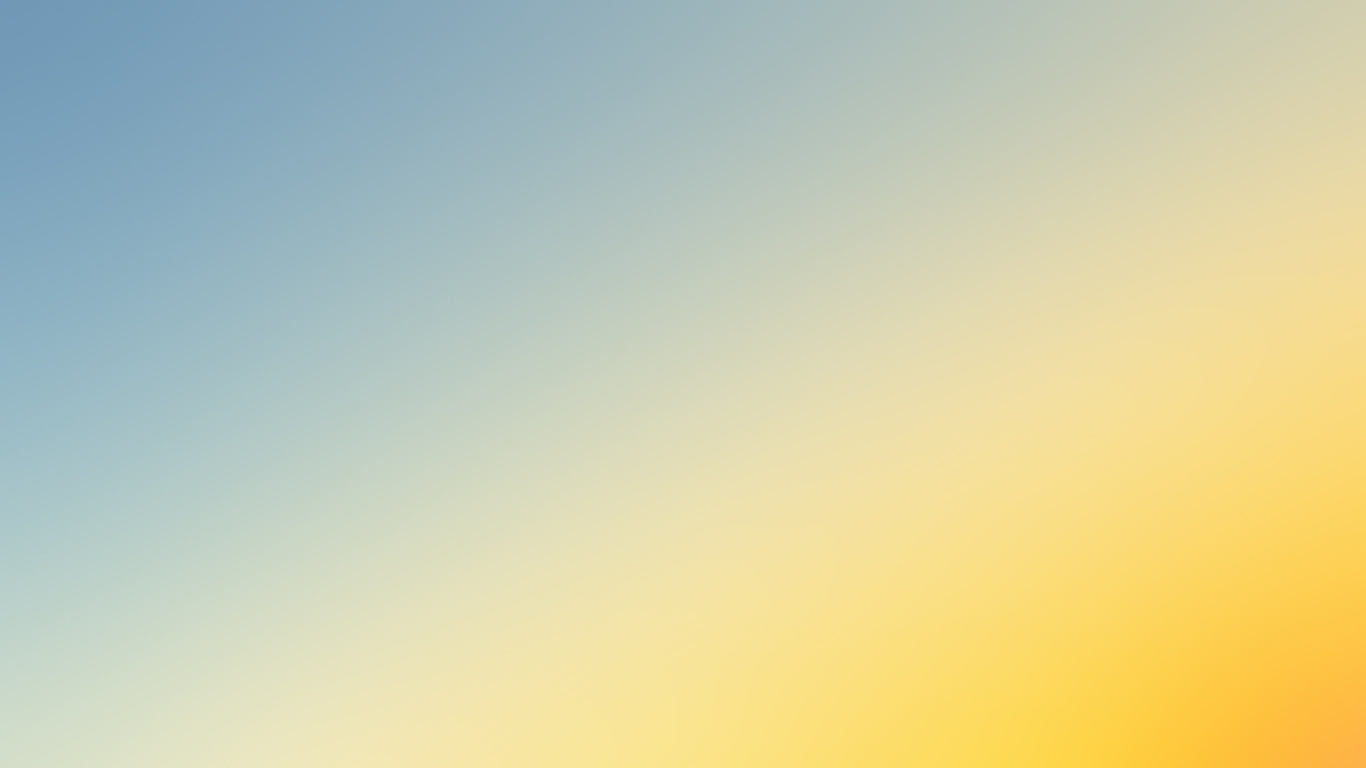 Мой дедушка Крелл Михаил Семенович родился 13 апреля 1941 года  в Украине в поселке Печера
Население Печеры тогда составляло 3336 чел
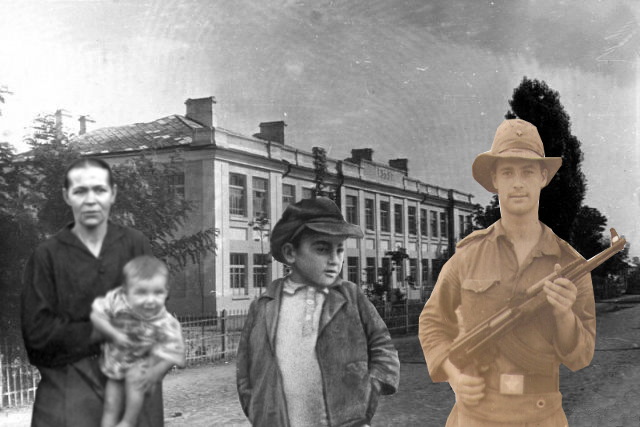 ПЕЧЕРА
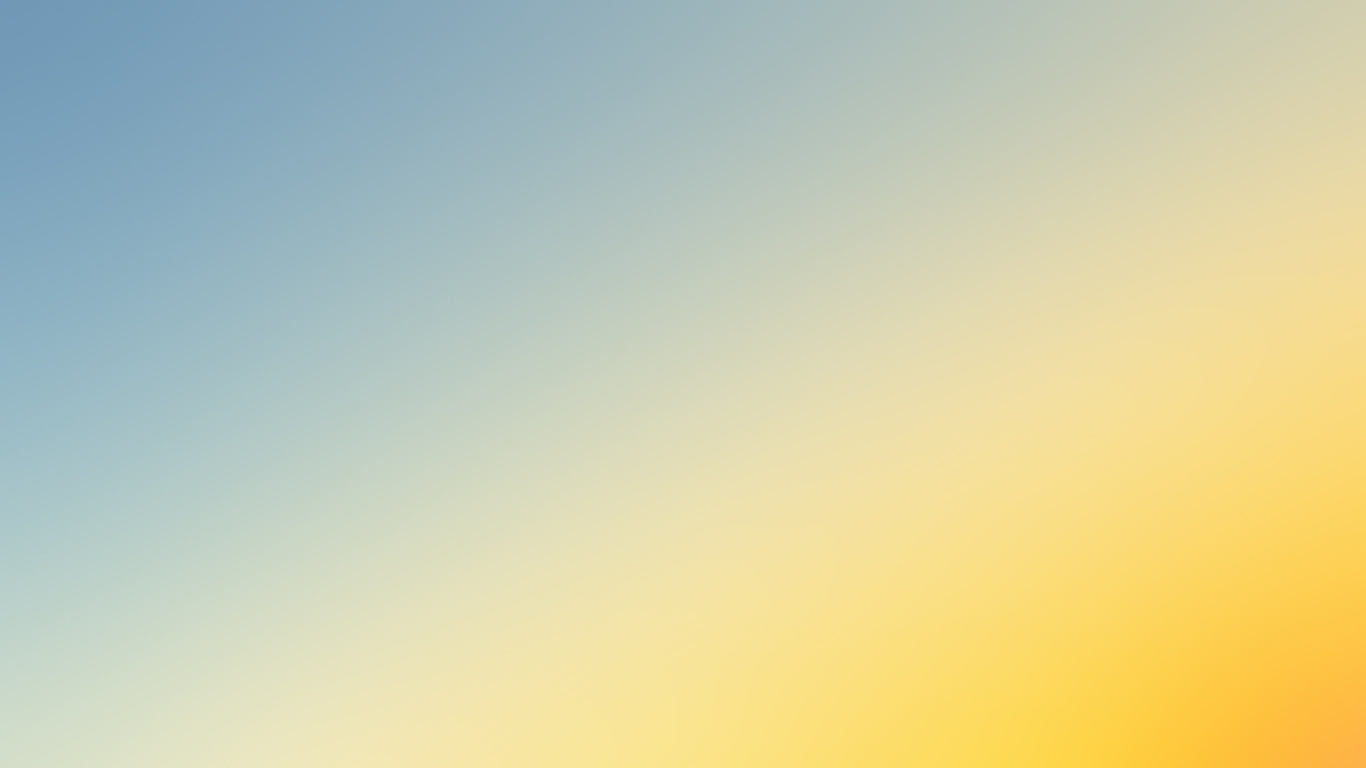 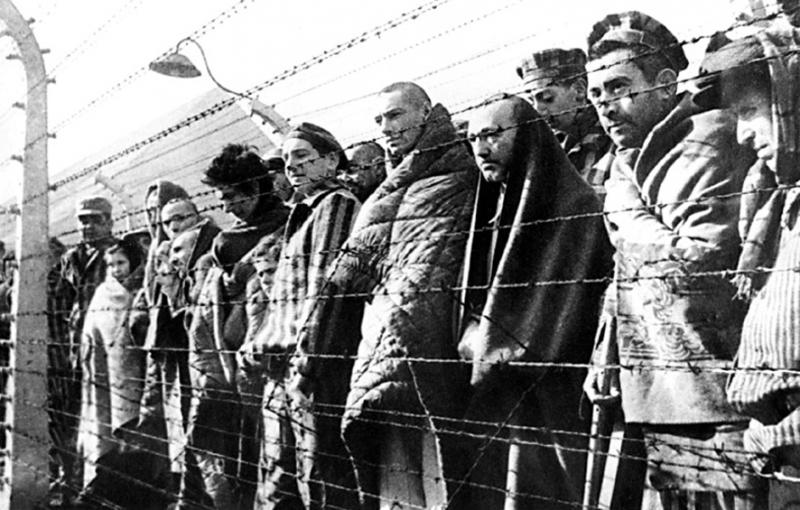 Во время Второй мировой войны на территории поместья нацисты устроили концлагерь, в котором погибли более 4 тыс. человек, преимущественно евреев.
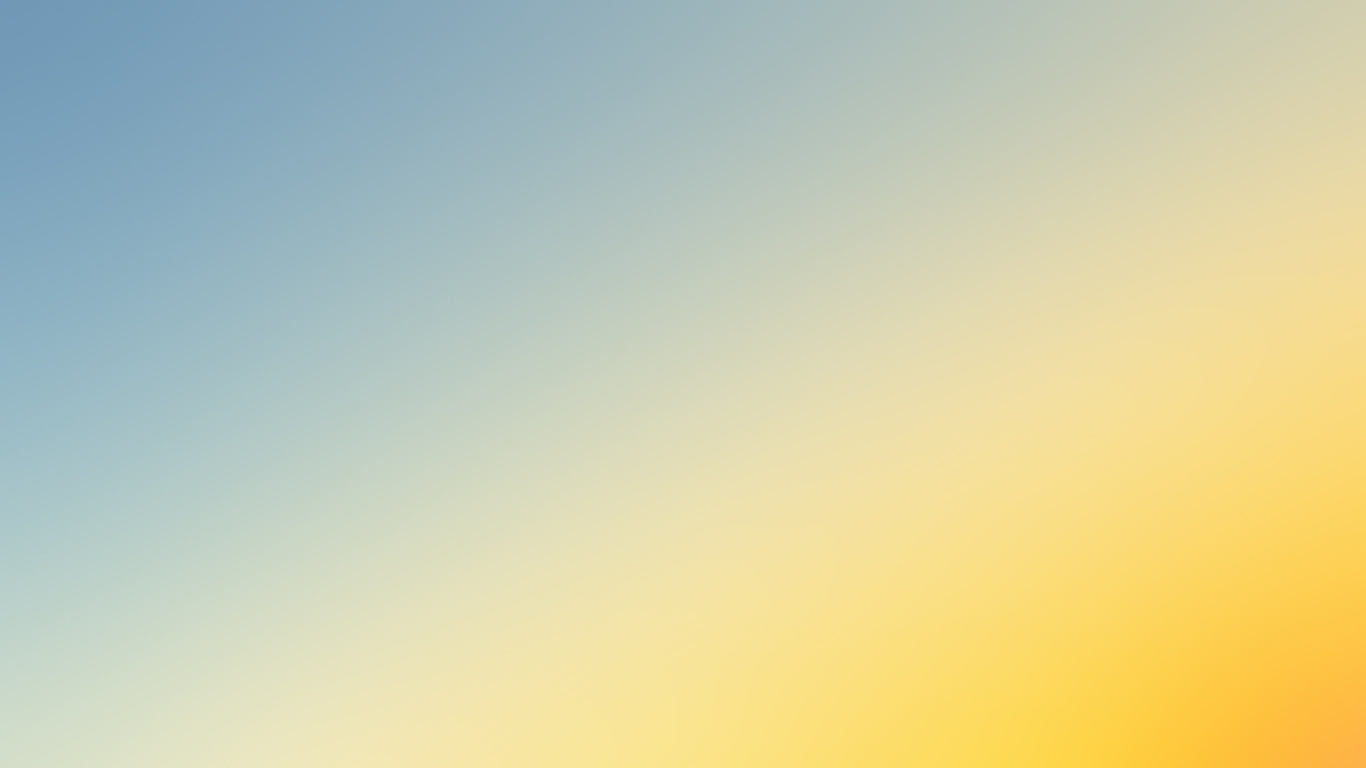 10 июля 1941 года Печеры были оккупированы нацистской Германией, и с декабря 1941 года в качестве окружного центра были включены в состав генерального комиссариата «Эстония» Рейхскомиссариата «Остланд».
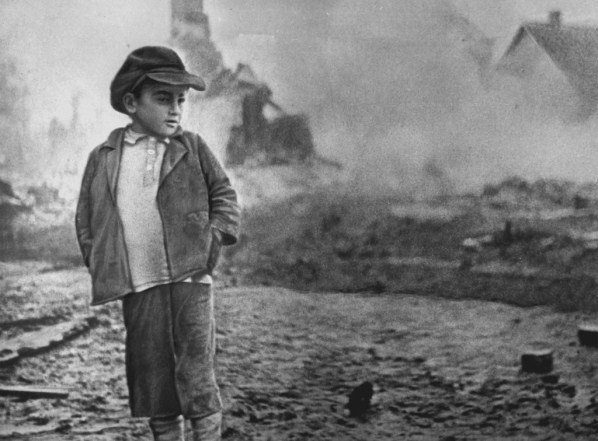 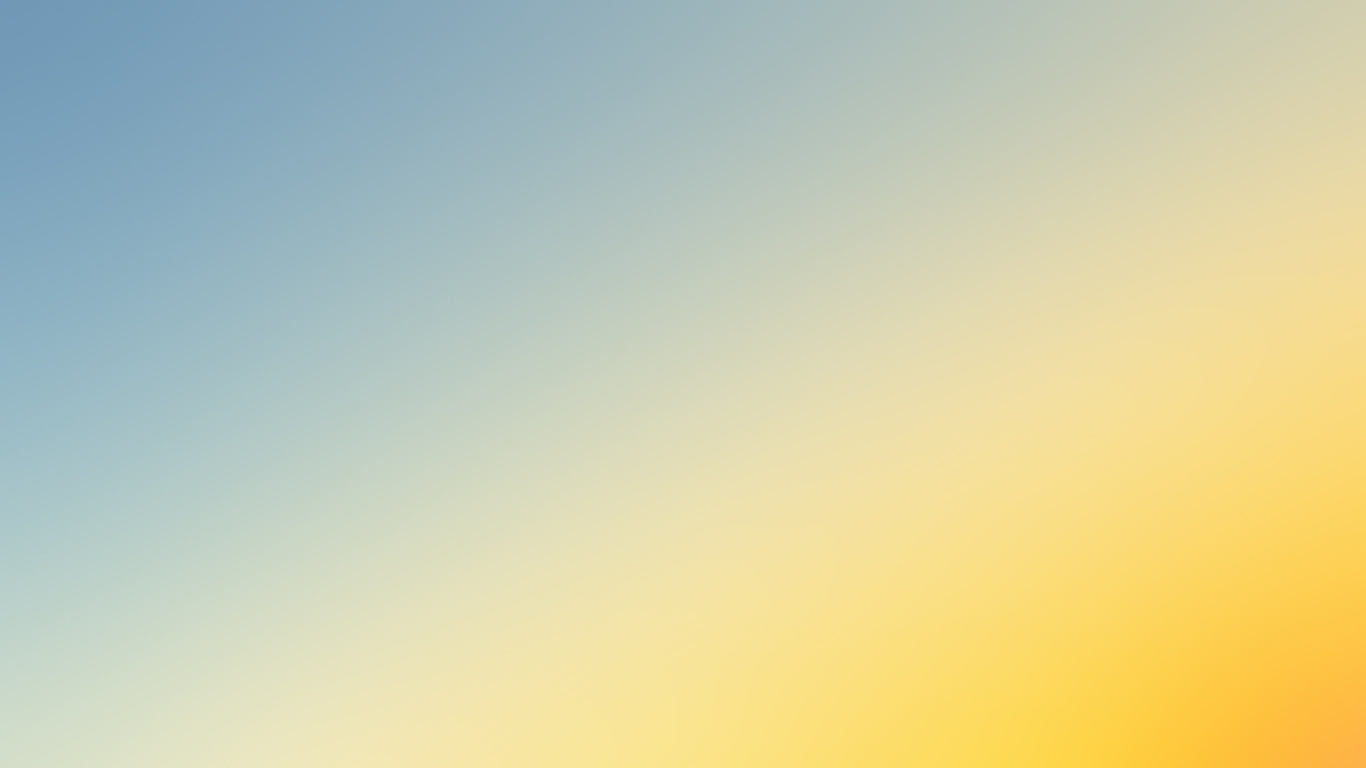 Мой дедушка в годовалом возрасте попал в  немецко – фашистский  концлагерь «Мертвая петля» вместе со своим старшим братом и матерью
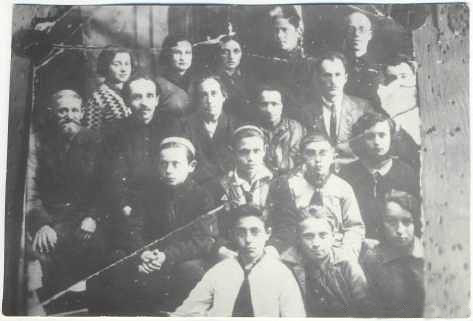 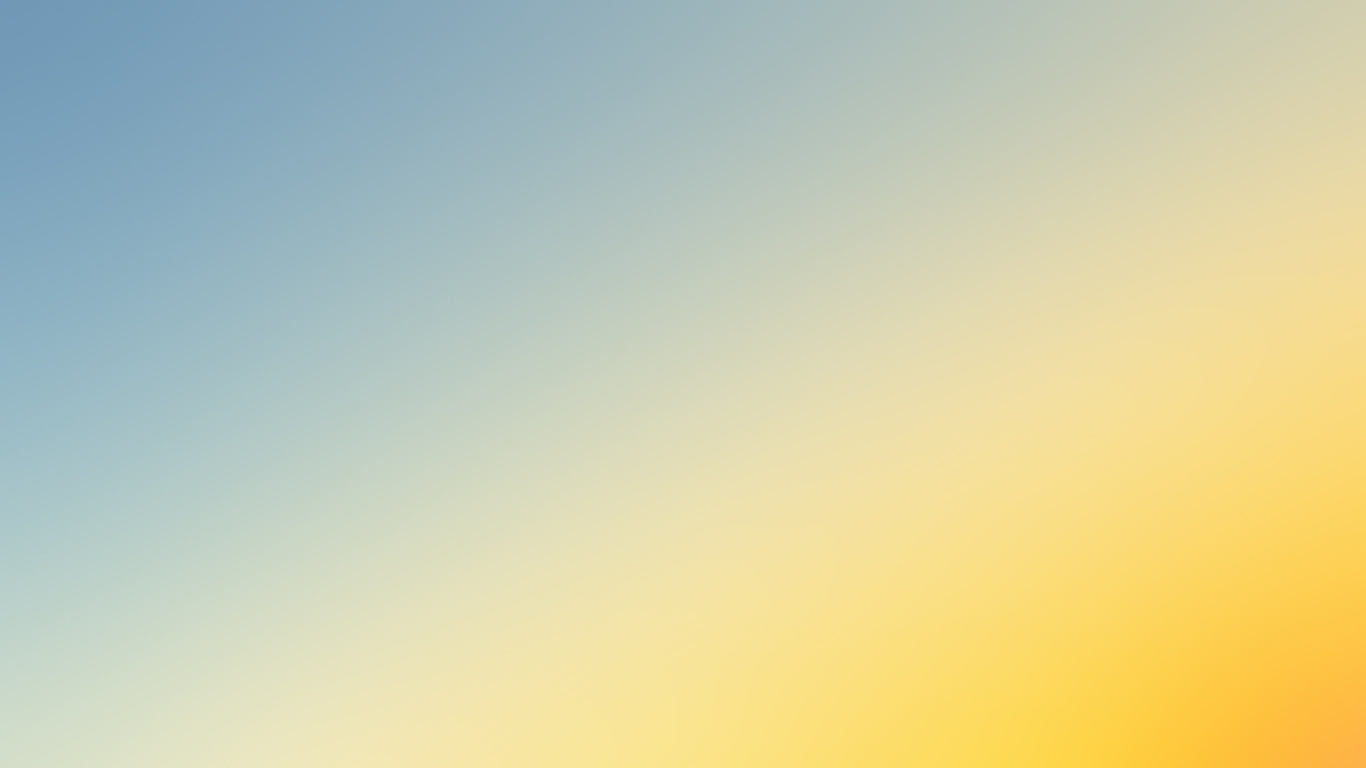 жизнь детей в лагере «Мертвая петля»
Мой дедушка и другие дети пиле летом из фонтана, который был во дворе. Вода была зеленая, воняла, в ней часто румыны, хозяева этого концлагеря, топили детей, макая их головой в фонтан. Зимой ели снег, выбирая тот, что почище. Ведь никакого туалета тоже не было. Ходили под себя, стараясь пореже выходить из комнаты, чтобы не попадаться на глаза фашистам.
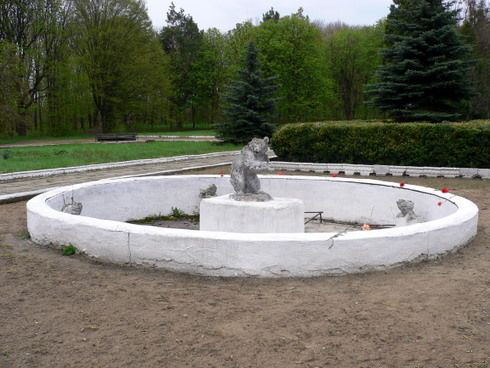 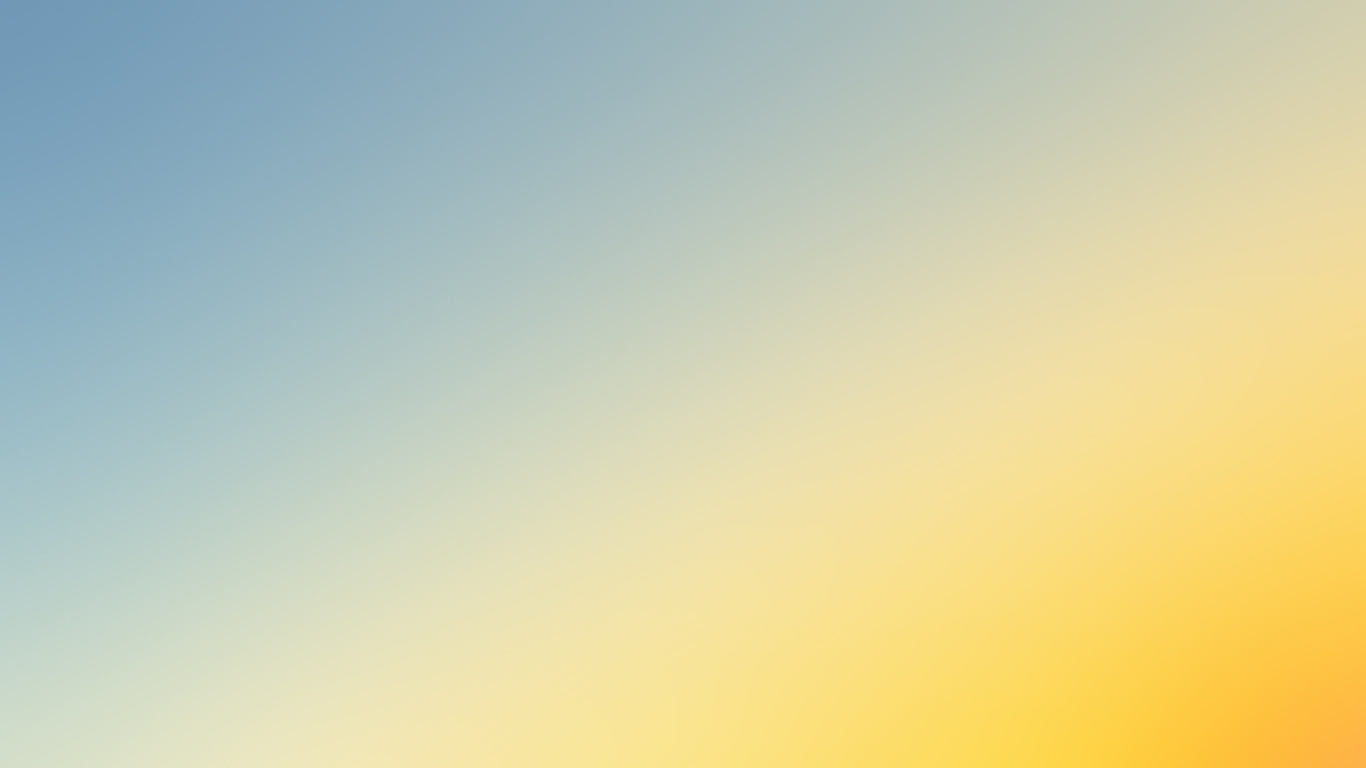 Наступила весна. Пошел слух, что всех убьют, но потом прибежали две румынские еврейки, что сидели в лагере, и рассказали, что убивать не будут - будут мучить ради развлечения. Дело в том, что мы находились на одном берегу реки Буг, а на другом был госпиталь и дом отдыха для немцев. И комендант, румын, сказал, что интереснее не сразу всех убить, а смотреть, как мы мучаемся
.
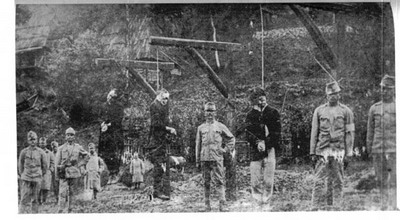 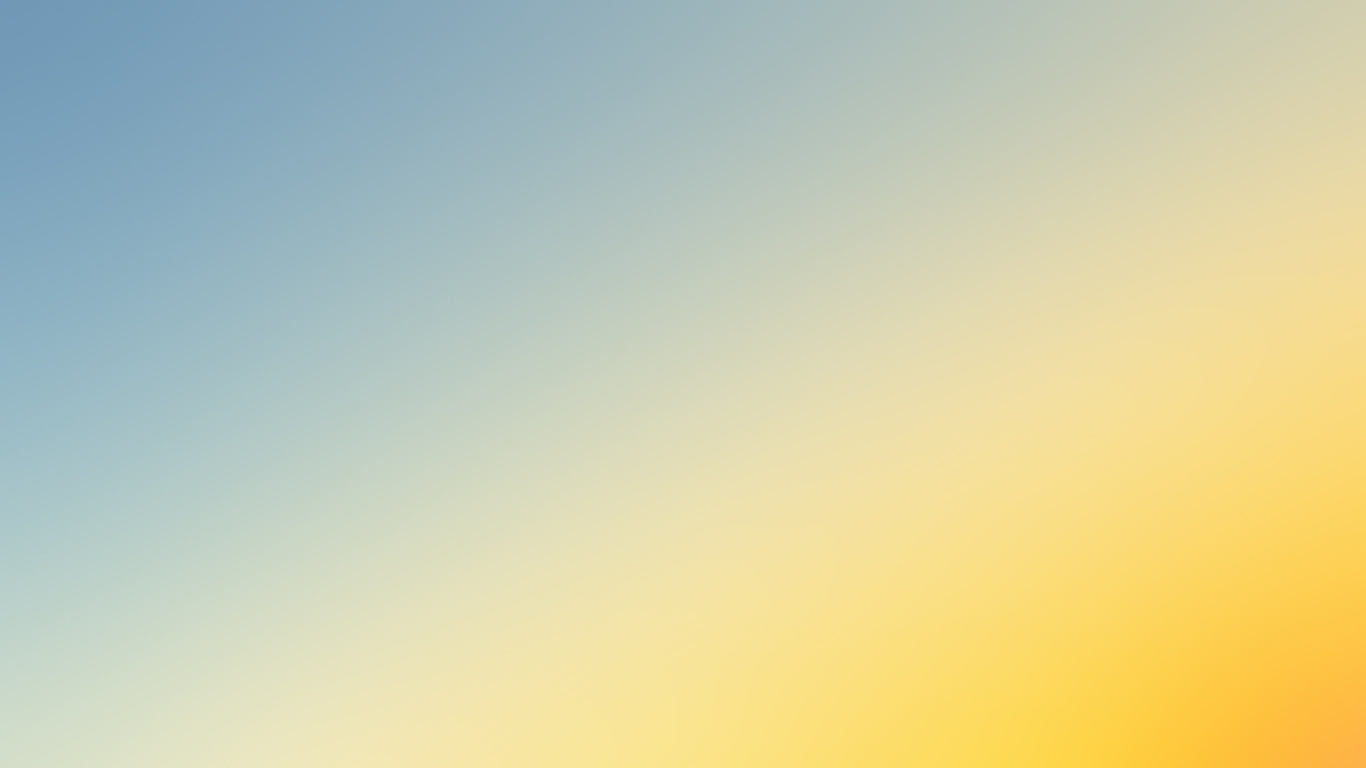 Немцы набрали много машин с евреями, несколько тысяч, и увезли на ту сторону. Оттуда вернулись только пять человек. Рассказывали, что этих евреев просто закапывали живыми: кидали в ямы, сверху насыпали хлорную известь, чтобы не было заразы, и засыпали. Ямы эти шатались по месяцу.
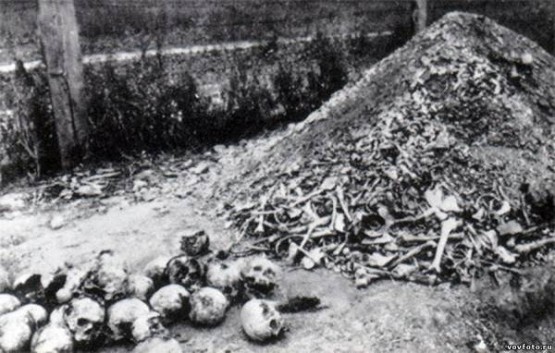 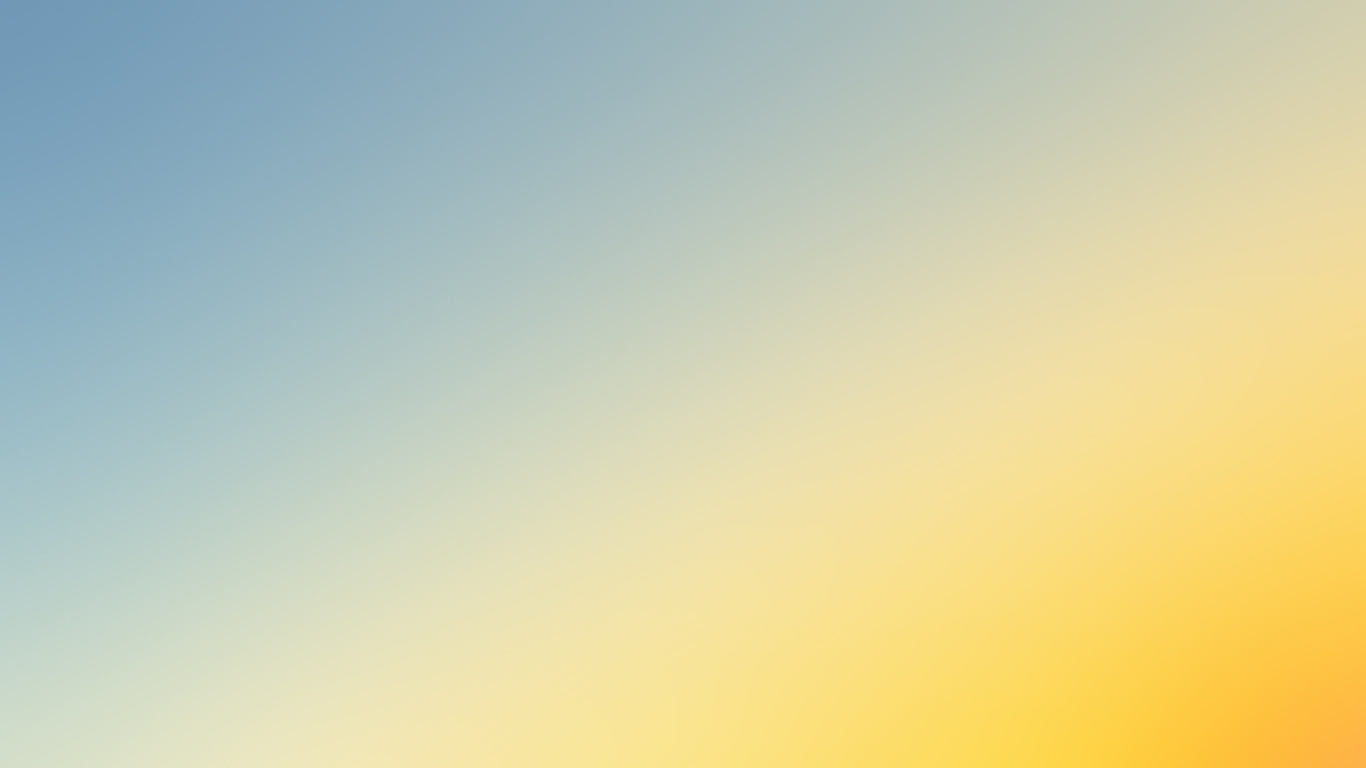 А вот история жизни в немецко – фашистский  концлагерь одного из выживших Льва Мучникова
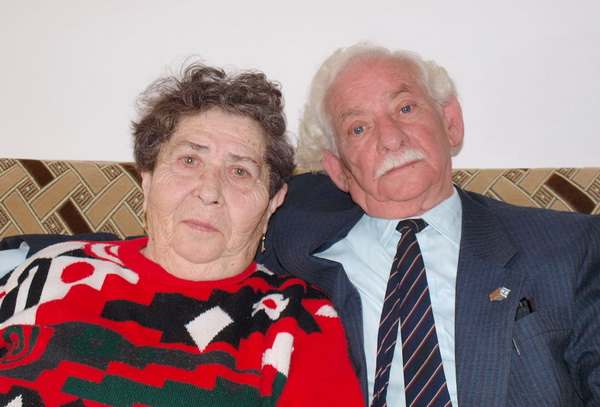 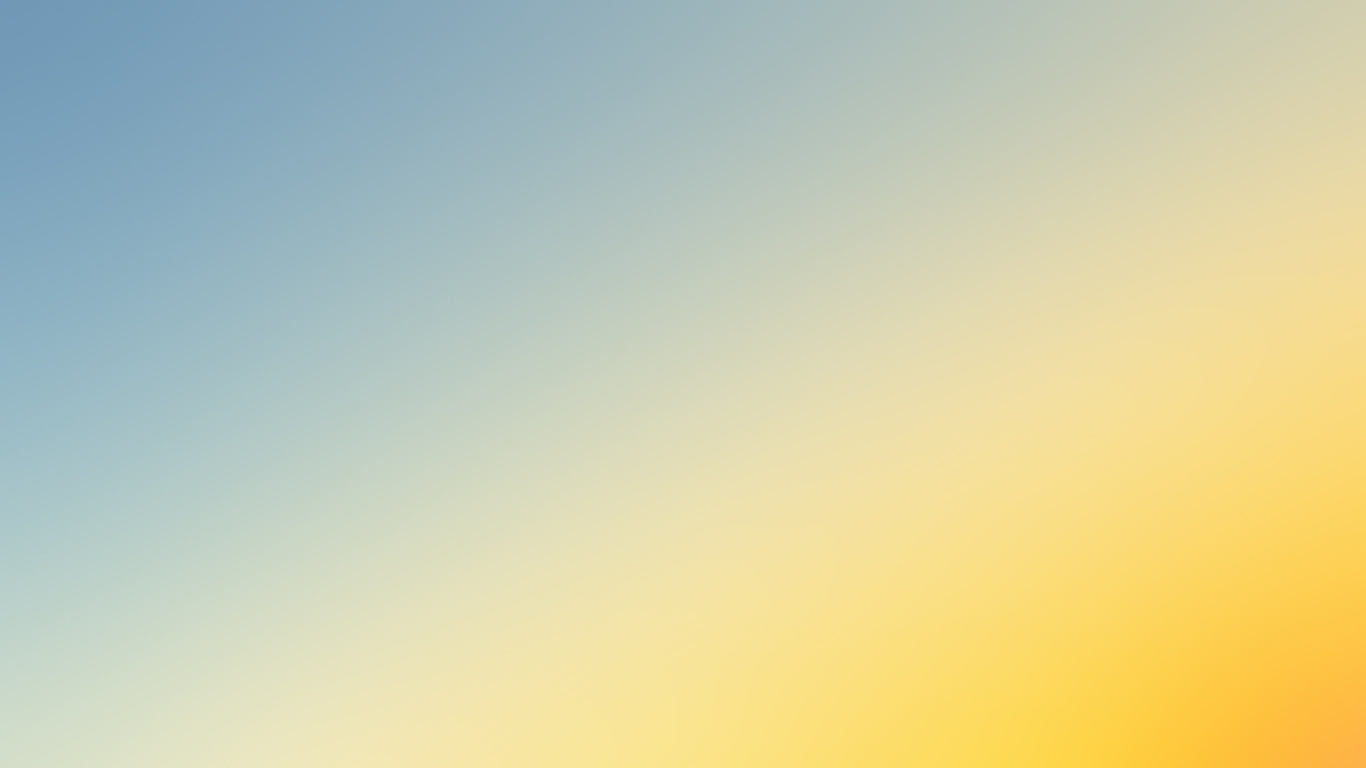 Одна беда - признается Лев Мучников – с годами память восстанавливает, освежает все пережитое. Бессонных ночей становится больше.
Каждый день в лагере умирали люди. Трупы людей лежали прямо в помещении. Затем за ними приходили погребальщики, раздевали их, сбрасывали на подводу и отвозили в лес, где были вырыты большие канавы, в которые сбрасывали останки этих несчастных людей.
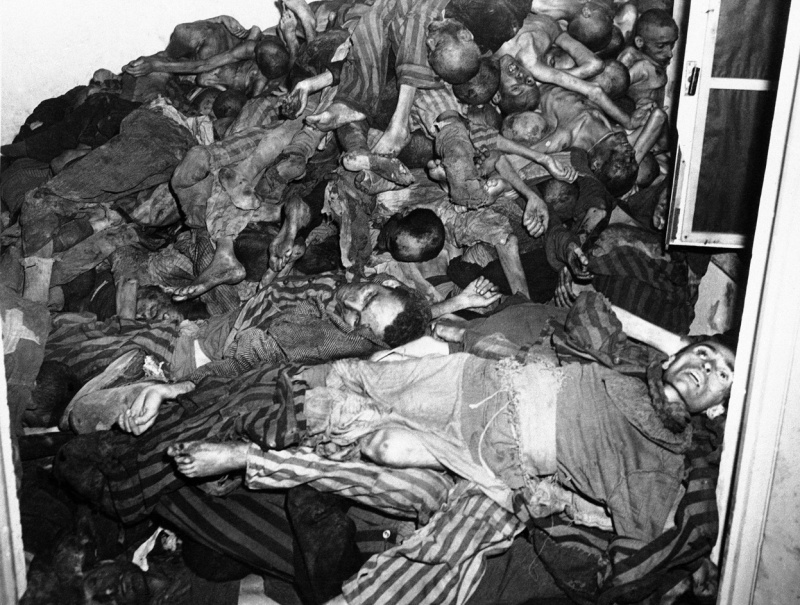 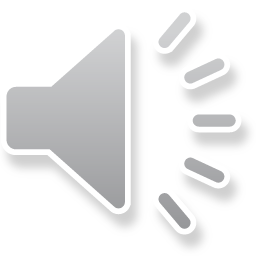 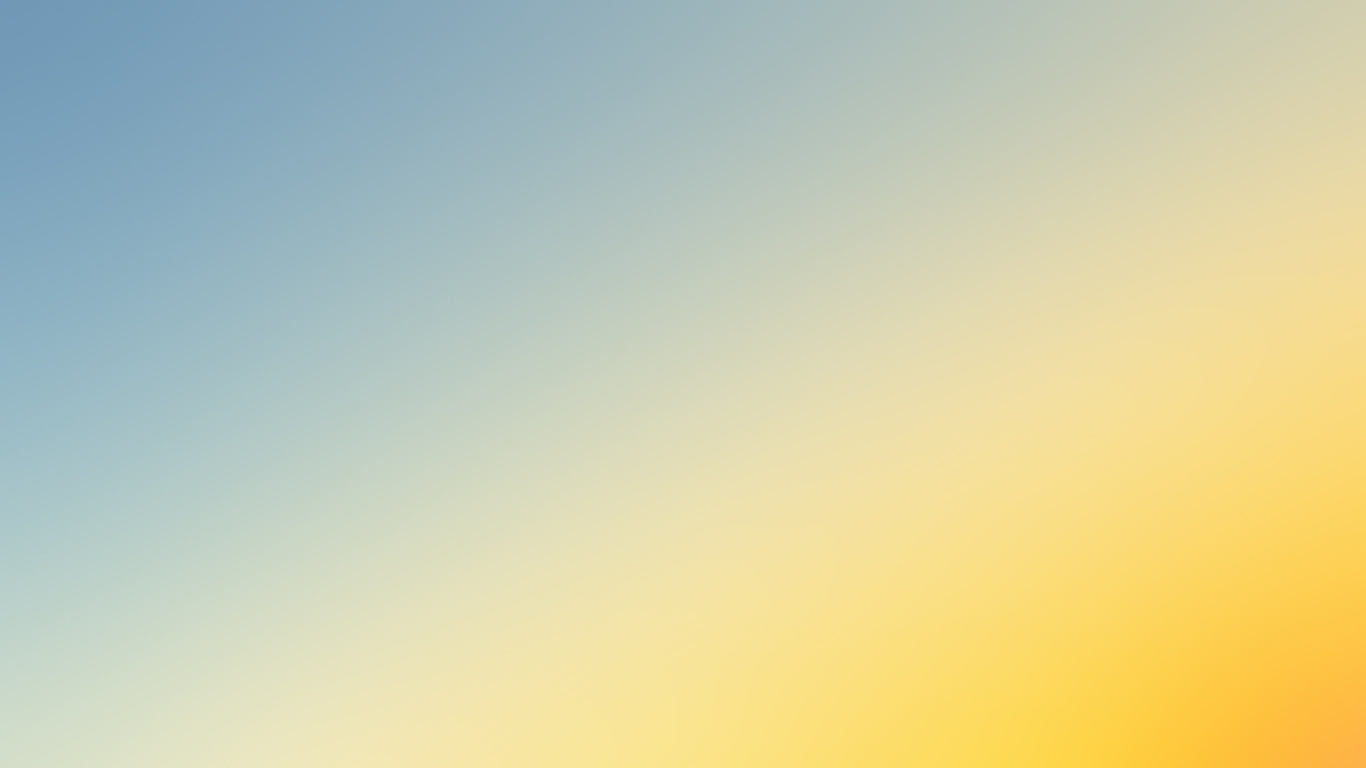 Печера была освобождена 11 августа 1944 года войсками 291-й стрелковой дивизии 116-го стрелкового корпуса 67-й армии 3-го Прибалтийского фронта в ходе Тартуской операции
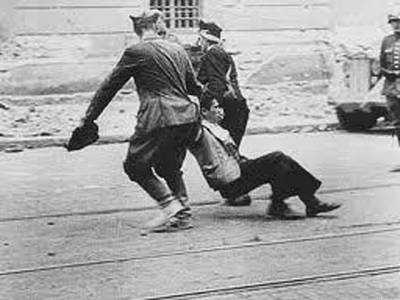 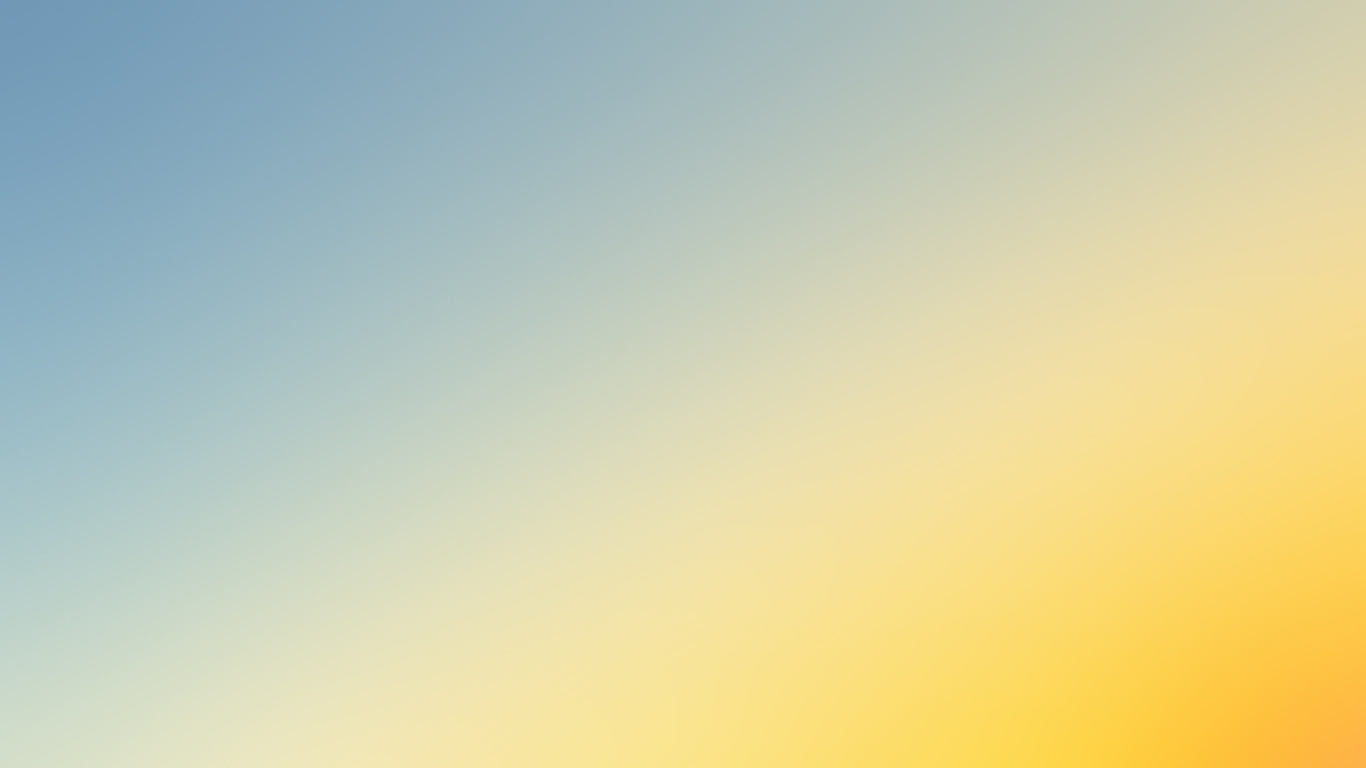 В лагере “Мертвая петля” были уничтожены около 50 тысяч человек. Освобождены были всего несколько сотен заключенных.
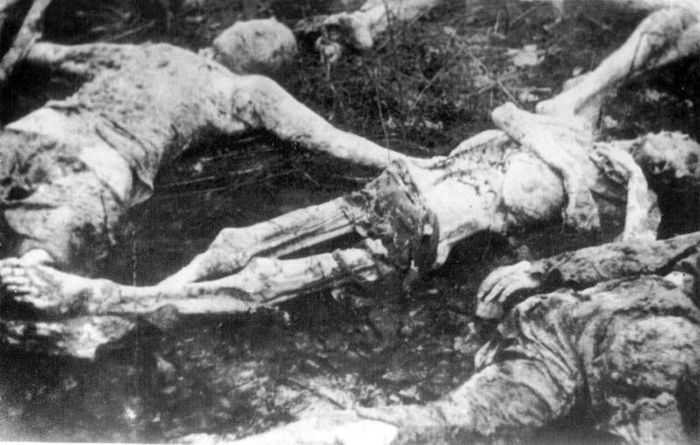 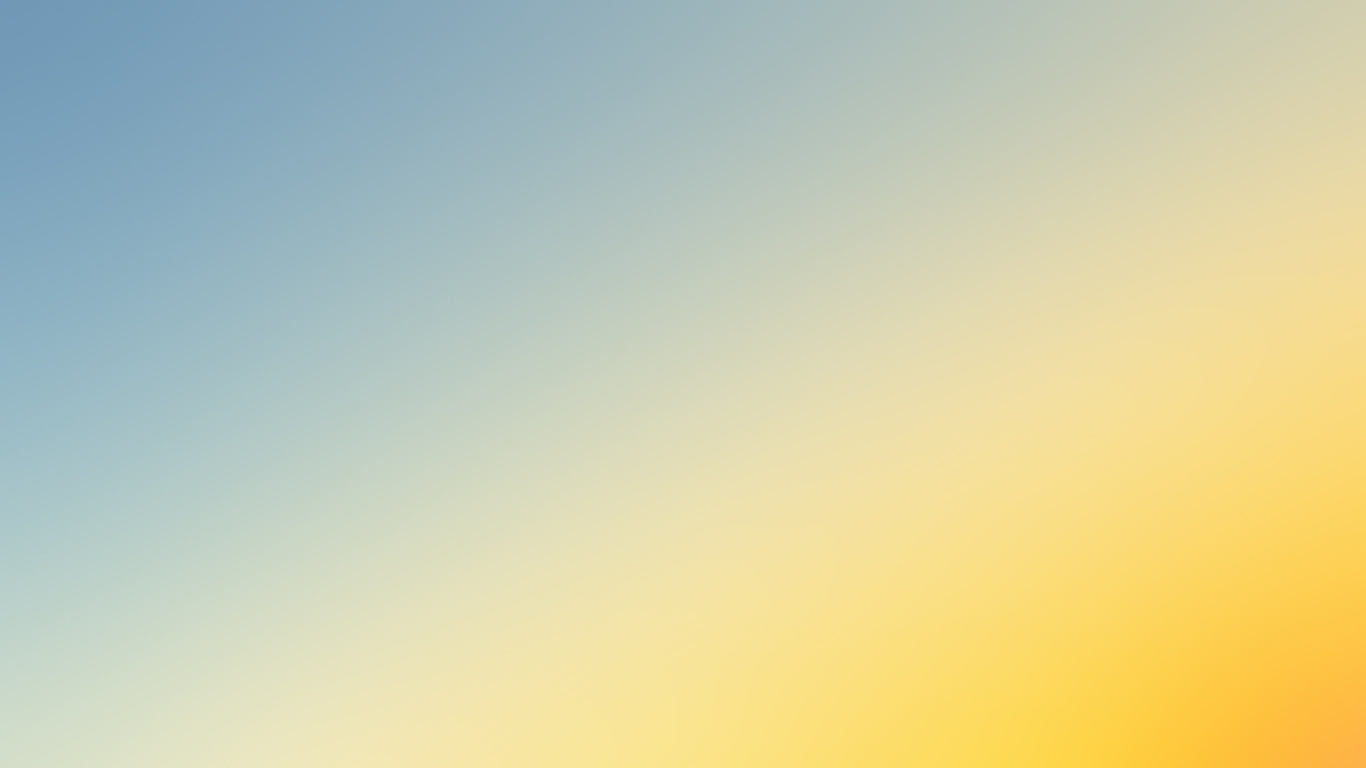 Население Печеры после освобождения 1944г-2328 человек
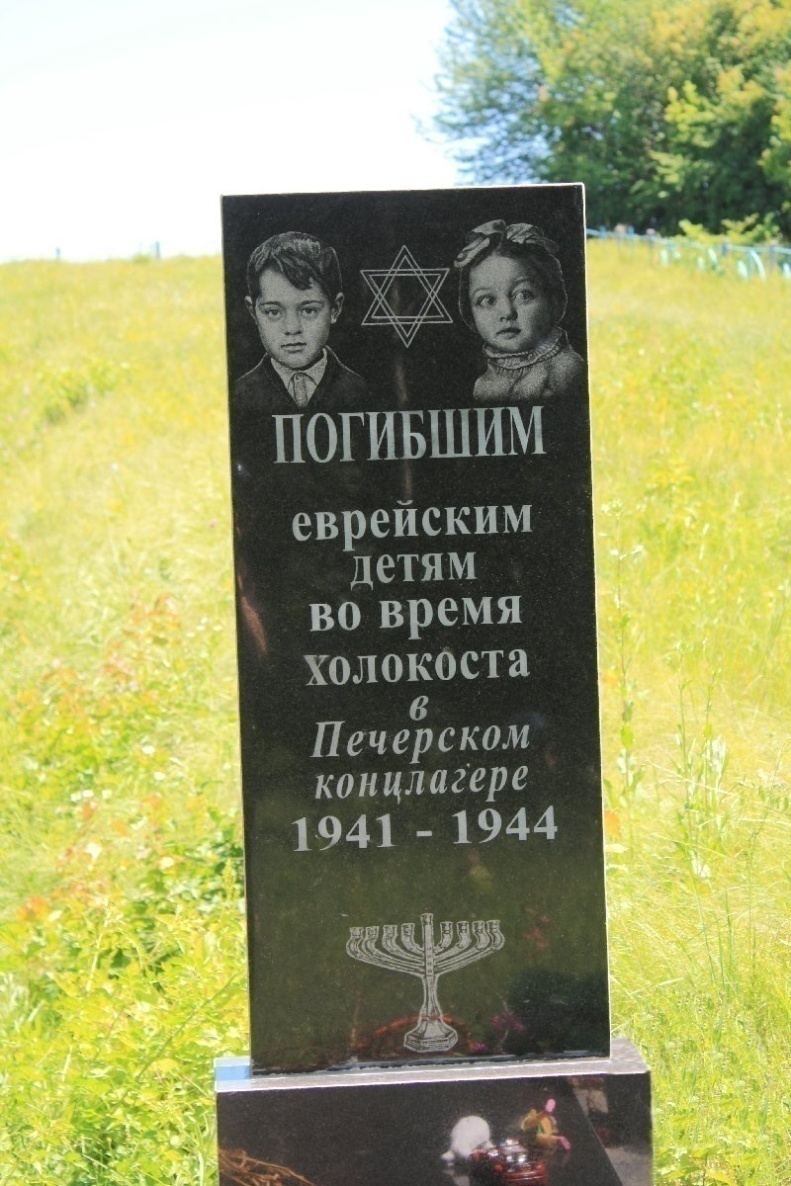 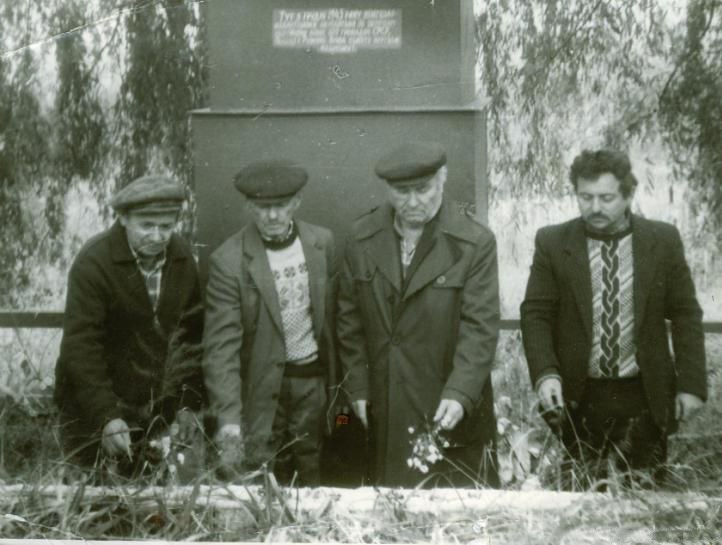 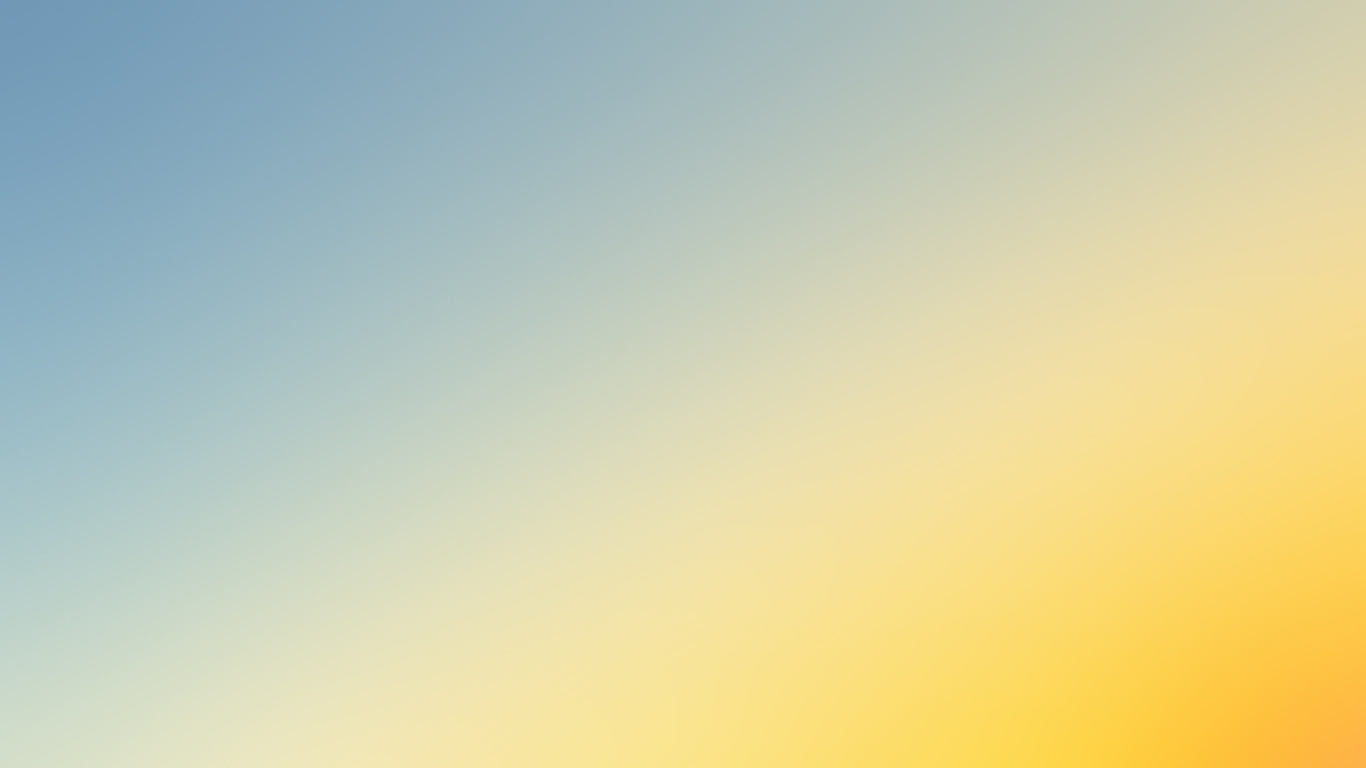 После освобождения мой дедушка пришел жить в город Подольск вместе со своей семьёй. 
В семье было 8 детей  
Отец инвалид с рождения был слепым заботилась о детях мать
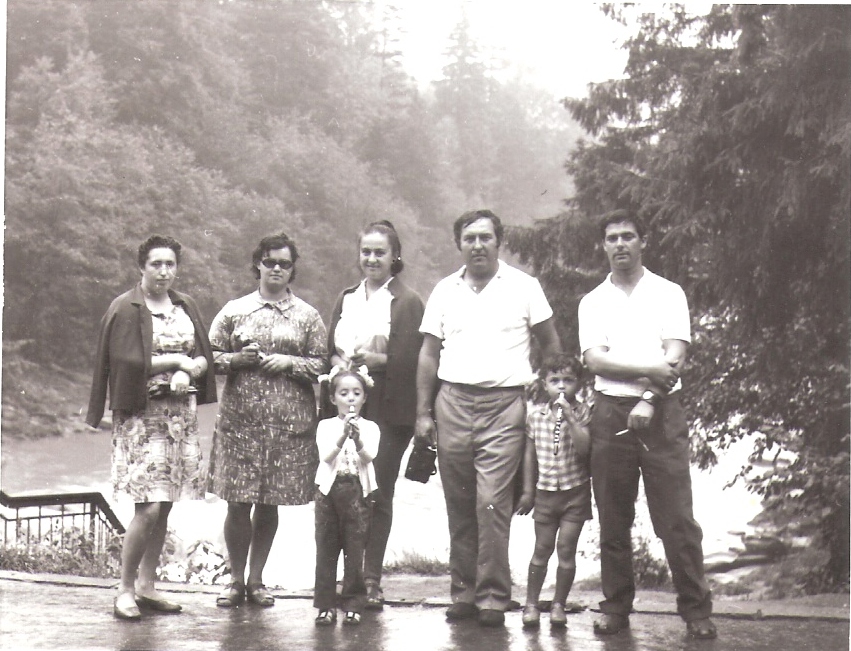 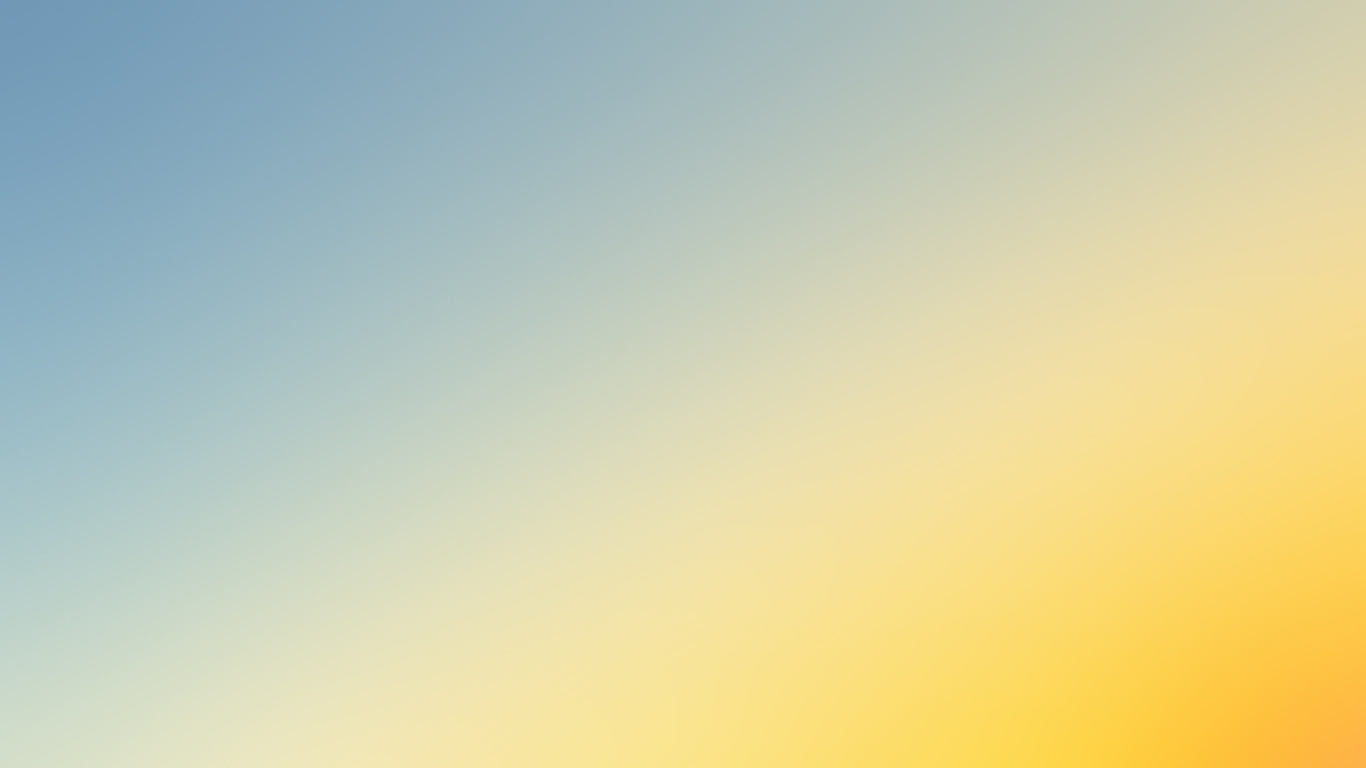 Мать погибла во время пожара, когда горел их дом и успела спасти шестерых детей, но сама и самый младший ребенок погибли.
Пятерых отдали в детский дом, так как отец не мог  содержать их из-за инвалидности
 Остальные двое старших детей, включая моего деда беспризорничали
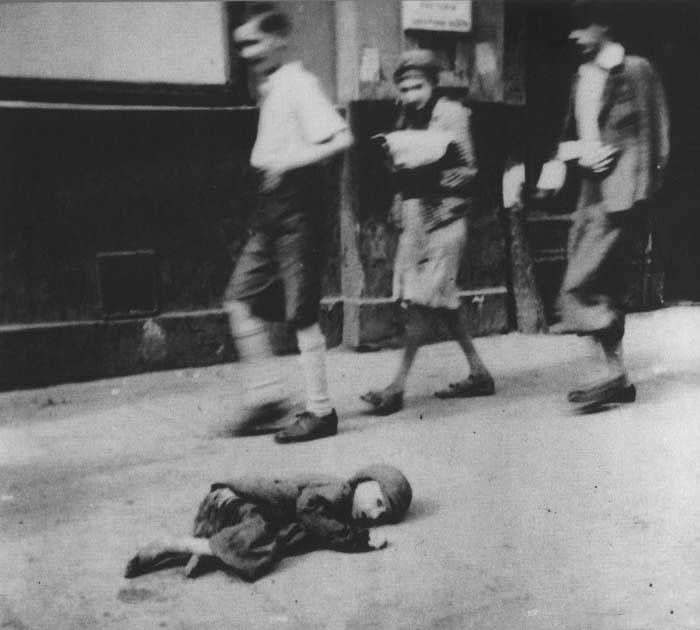 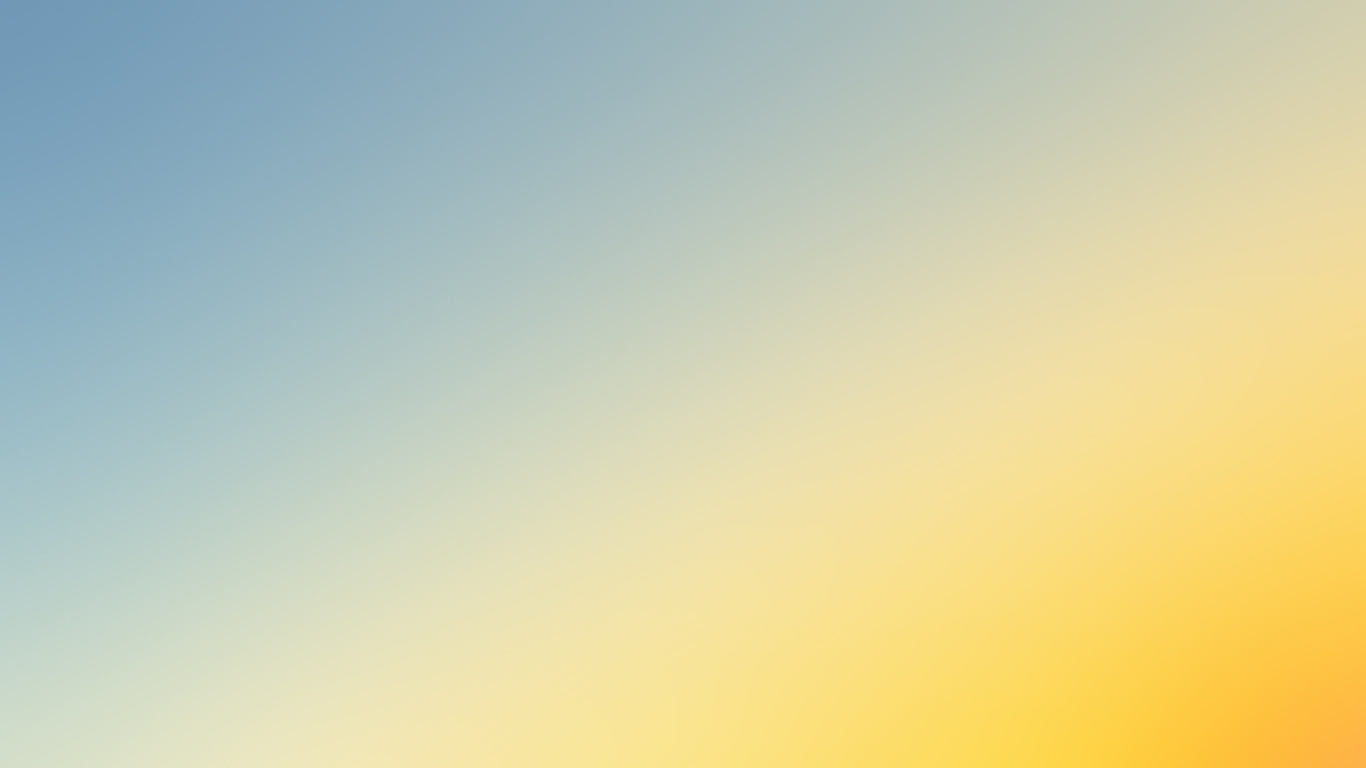 Вскоре дедушка пошел учиться в школу и окончил ее.
В возрасте 16 лет устроился на работу  в Гороловский машиностроительный завод имени Сергея Миронова Кирова
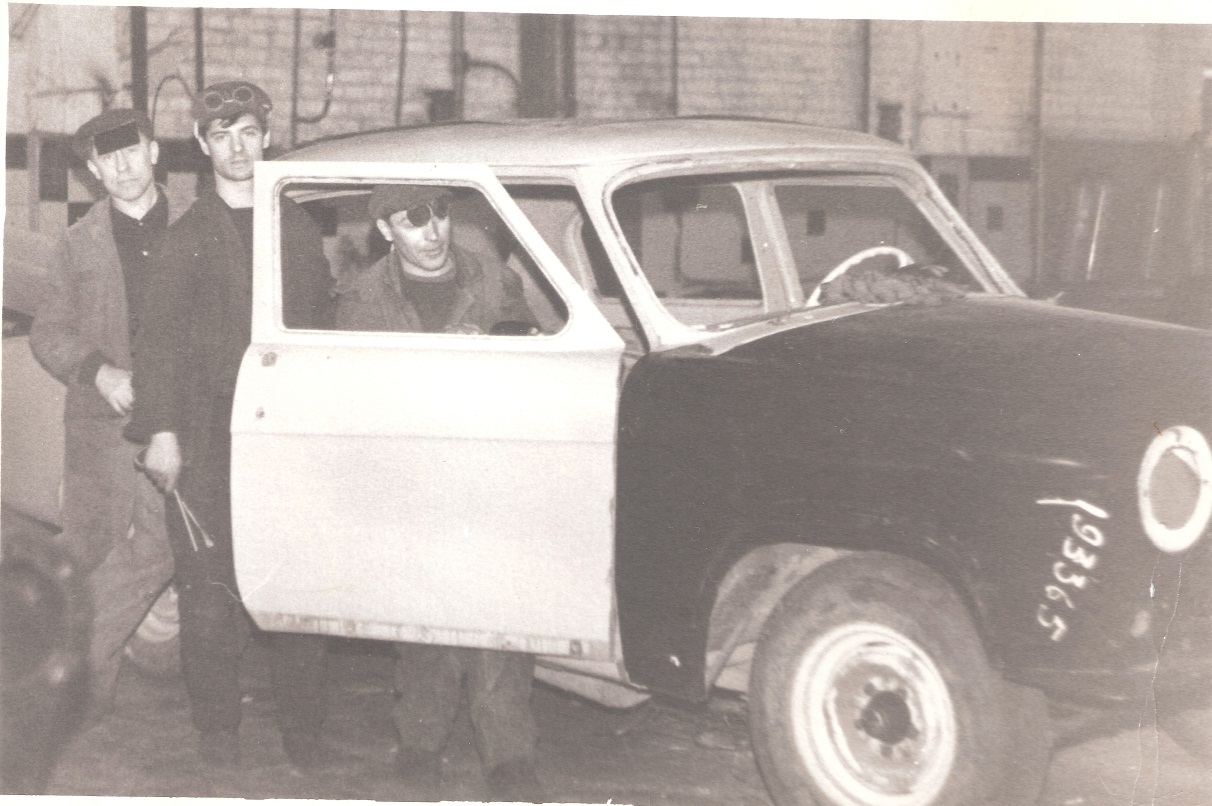 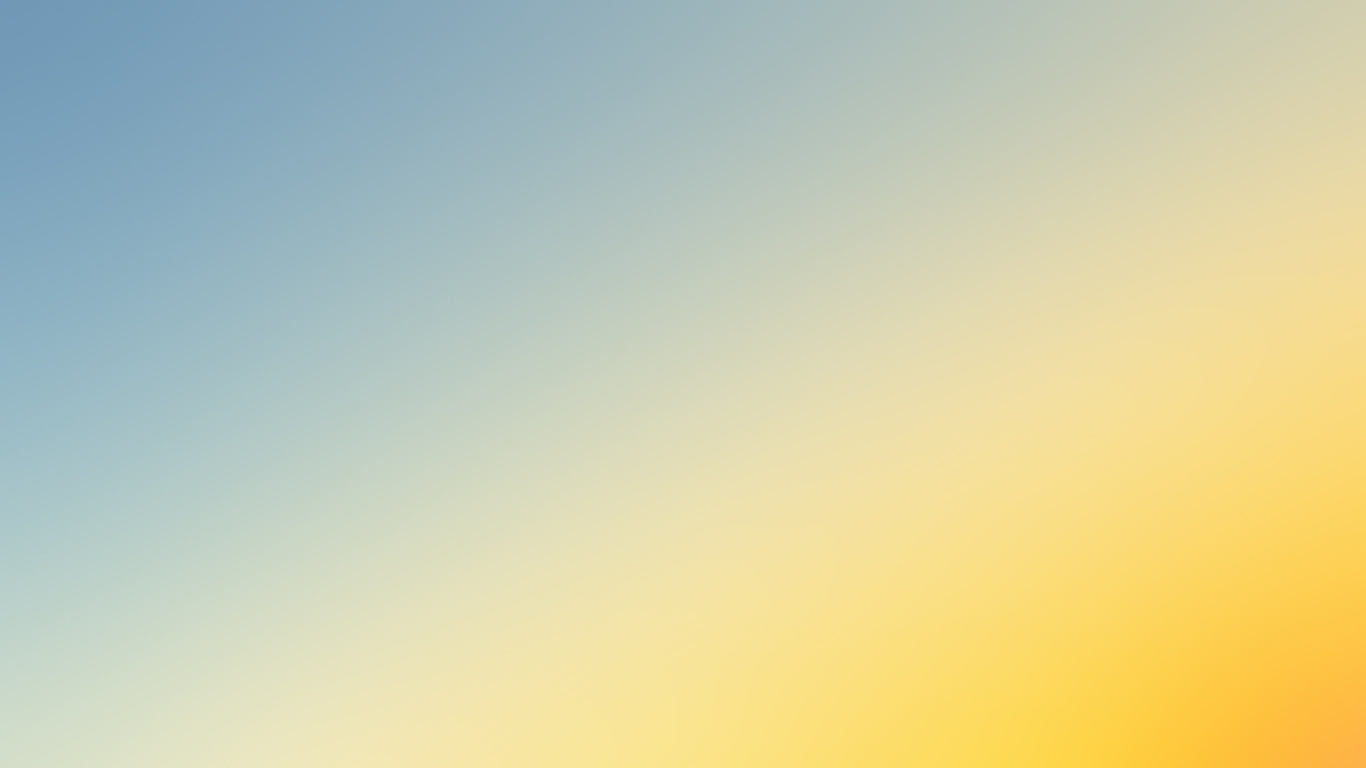 Во время Великой Отечественной войны завод был полностью разрушен немецкими оккупантами. После изгнания фашистских полчищ в 1943 году началось восстановление завода
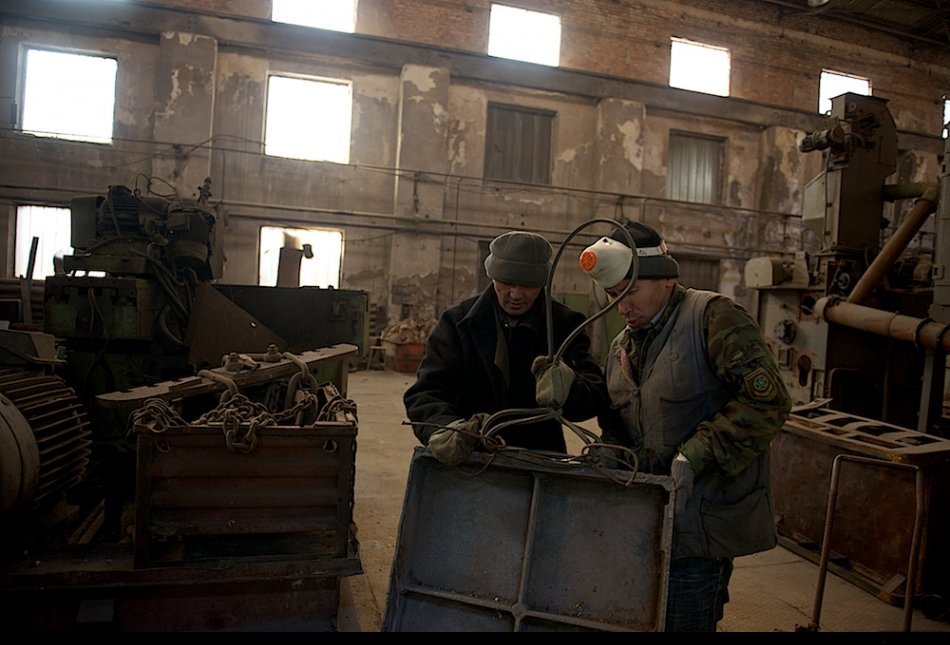 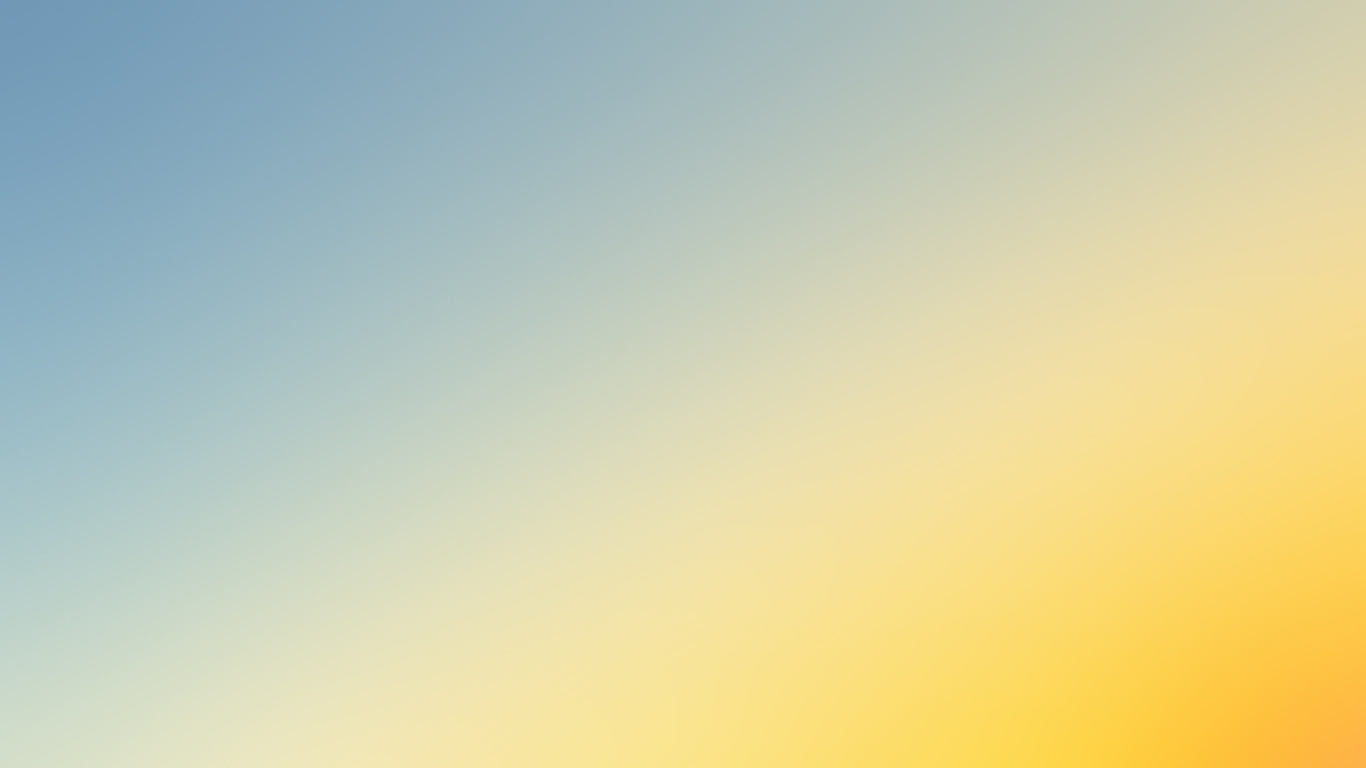 Оно шло быстрыми темпами; при этом завод оснащался новой, передовой техникой и становился ещё лучше и совершеннее, чем он был до войны. Созданы конструкции новых машин для механизации тяжёлых и трудоёмких процессов угледобычи. В этом принимал участие и мой дедушка
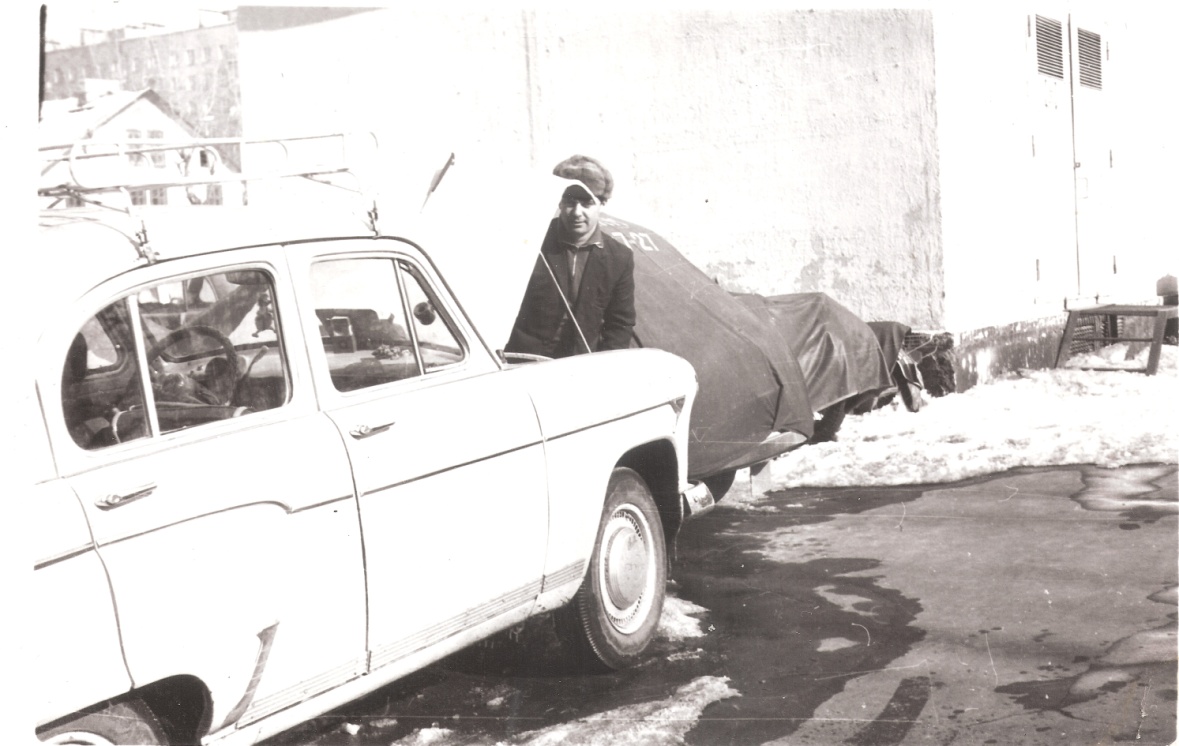 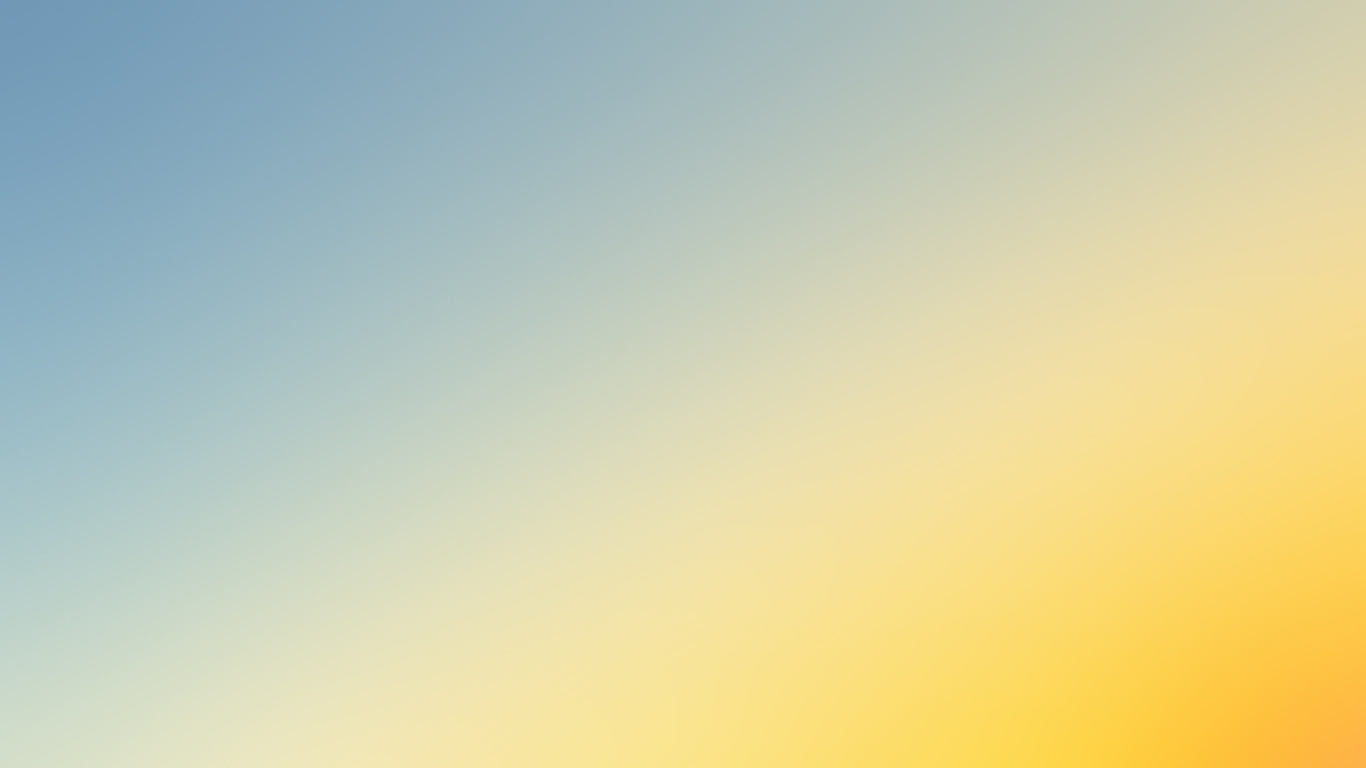 Вскоре дедушка забрал оставшихся 5 детей из детского дома
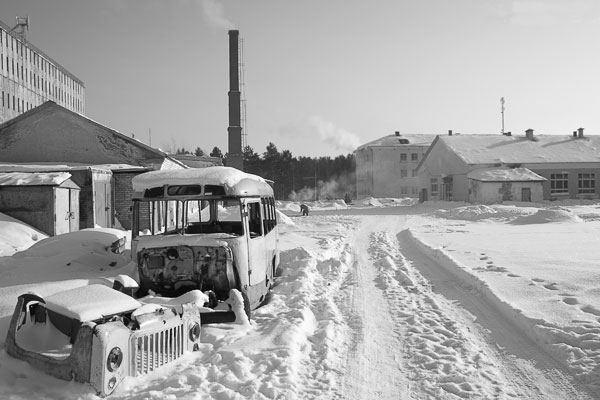 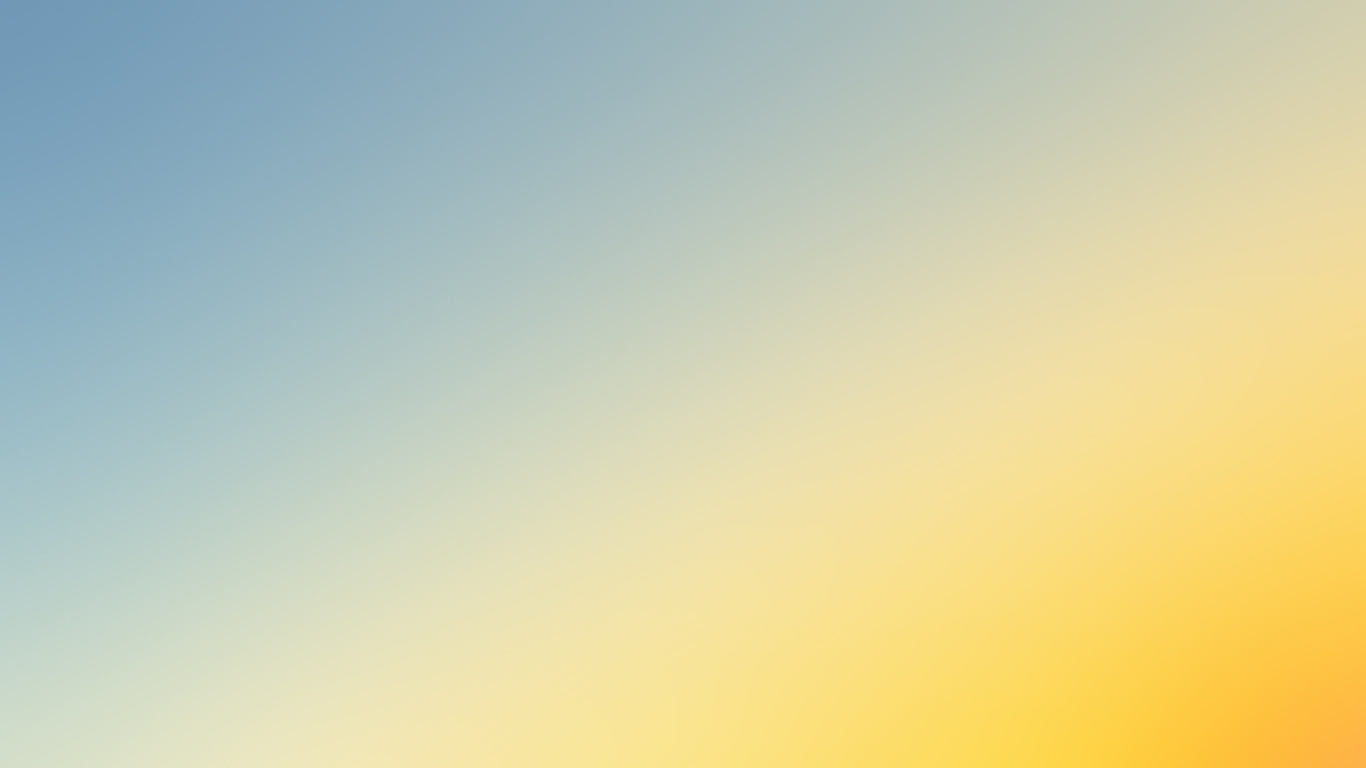 Позже он был призван в Советскую армию, отслужил  старшим орудийным мастером
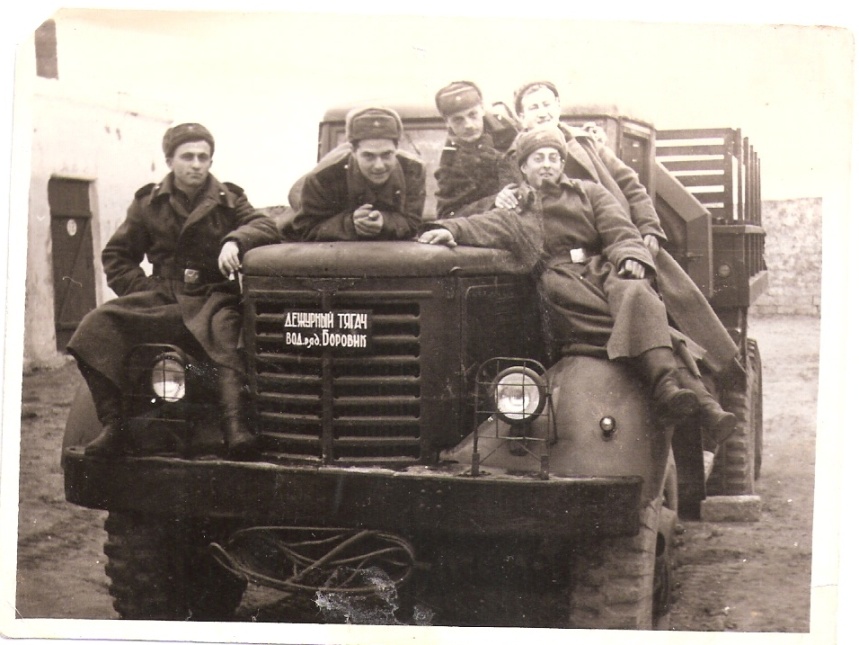 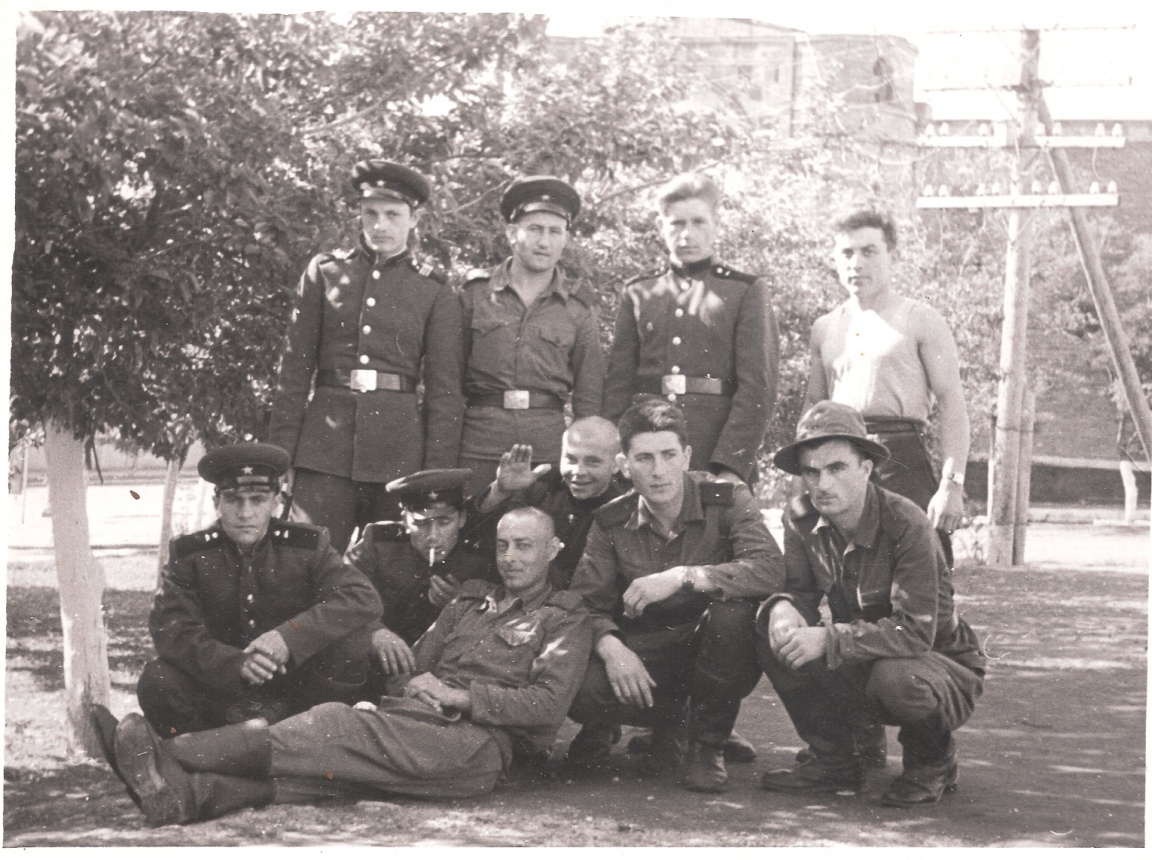 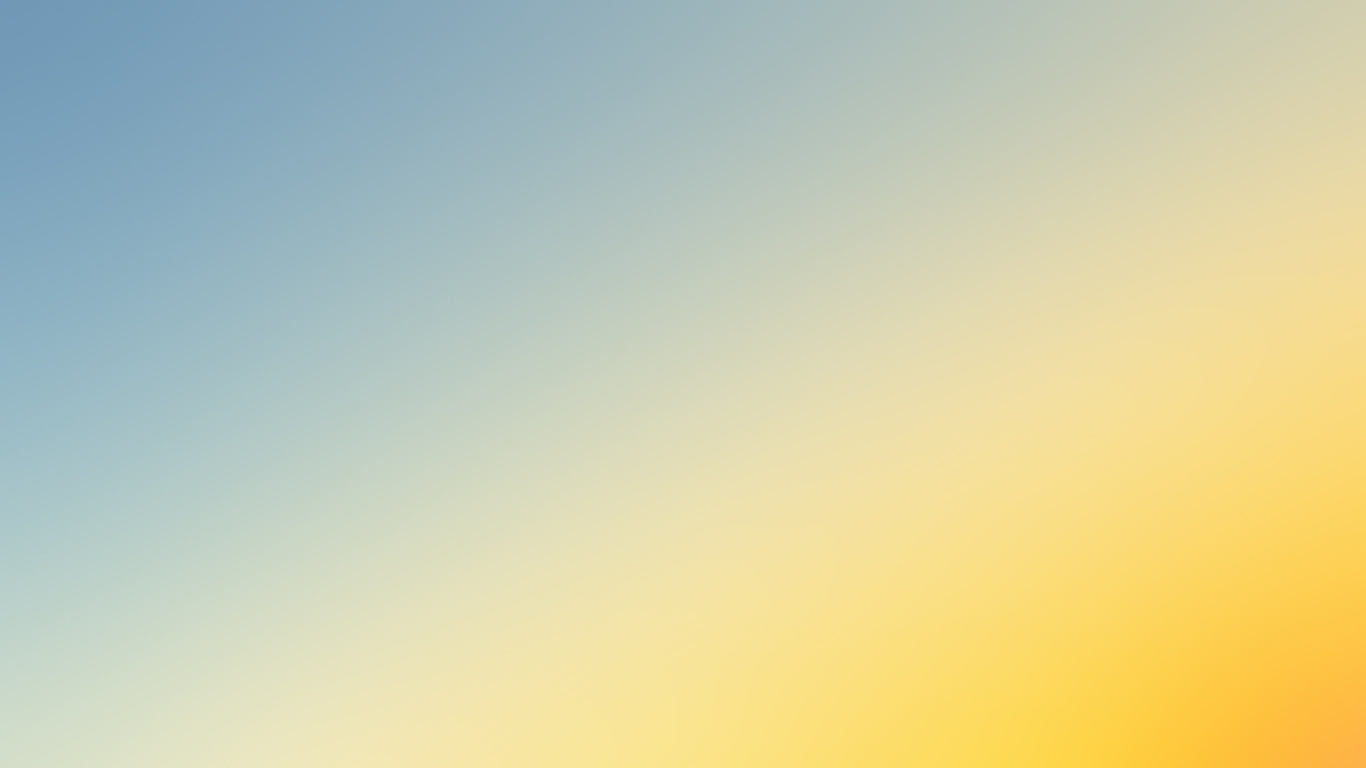 Позднее  дедушка Крелл Михаил Сименович встретил мою бабушку - Крелл Раису Яковлевну, с которой заключил брак 12 сентября 1965 года в Московском загсе на Бауманской
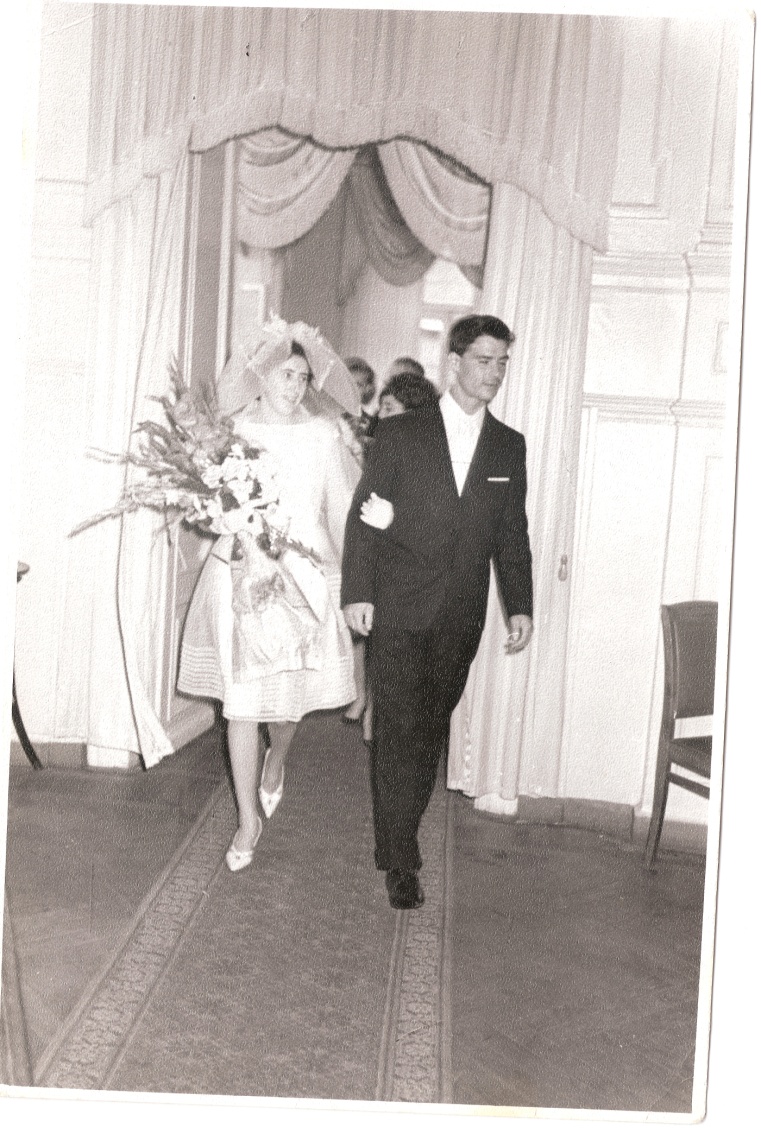 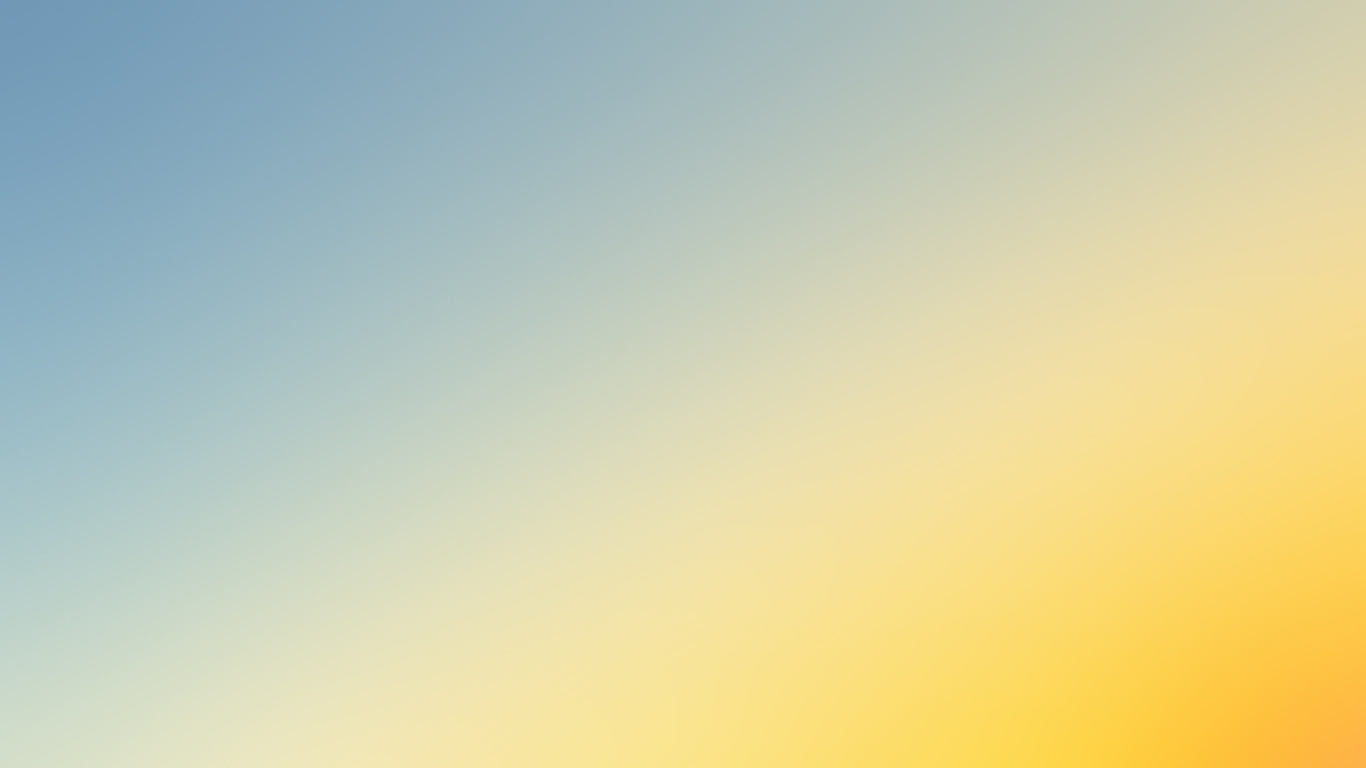 У моего дедушки имеются  медали:
День победы 
 60 лет Великой Отечественной войны
ударник социалистического труда
передовик производства
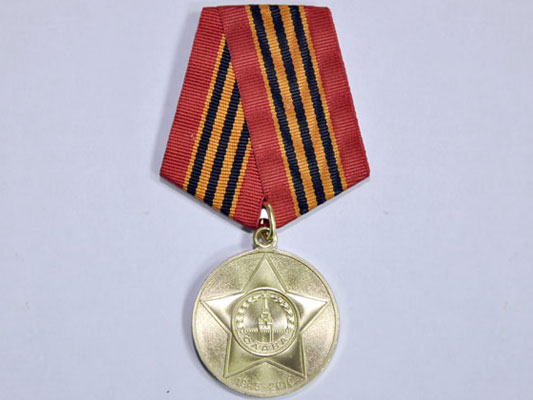 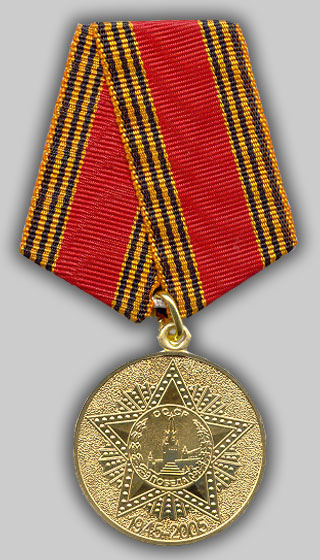 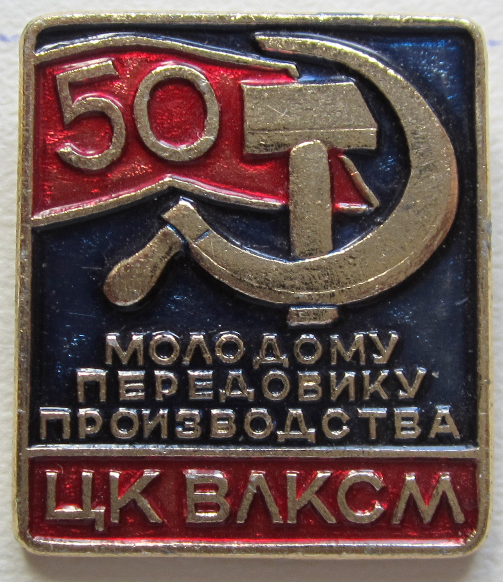 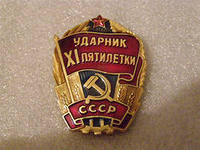 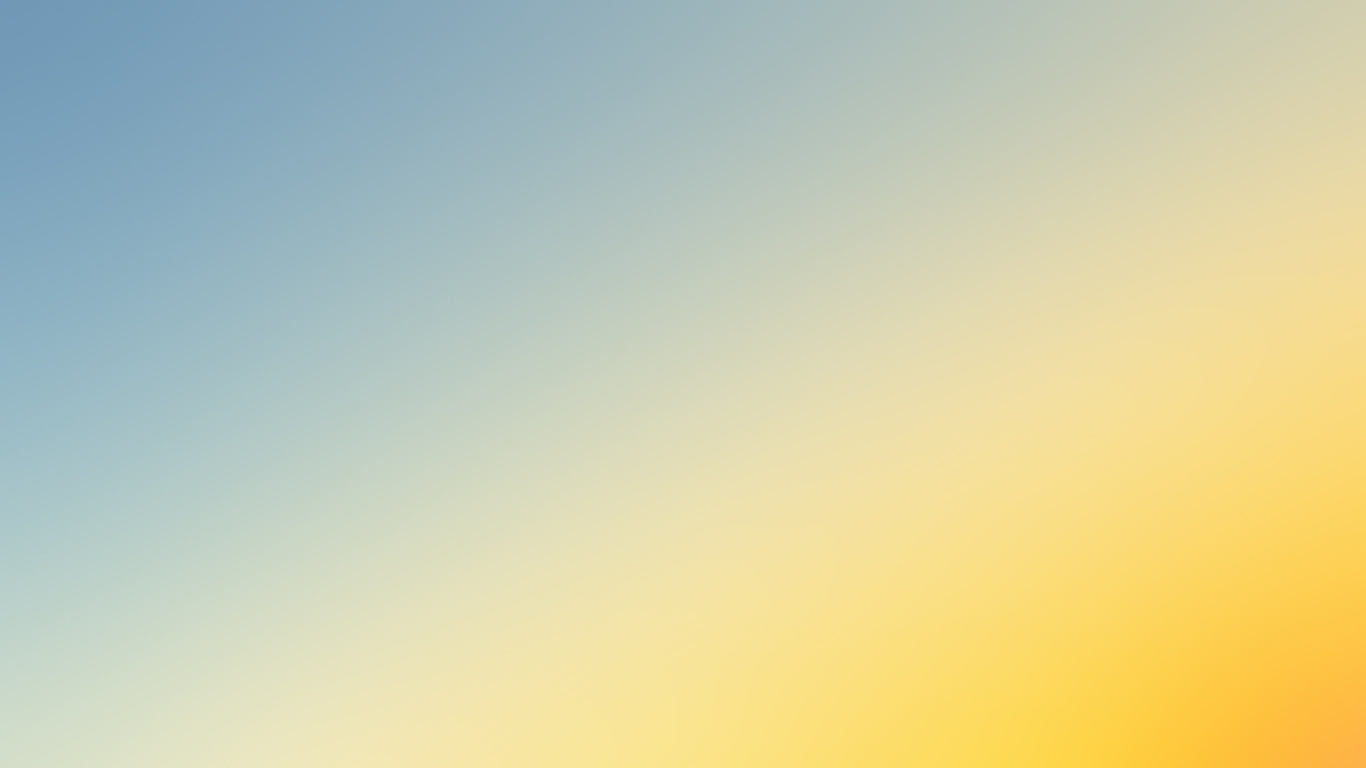 Сейчас моему деду 72 года и он жив,здоров
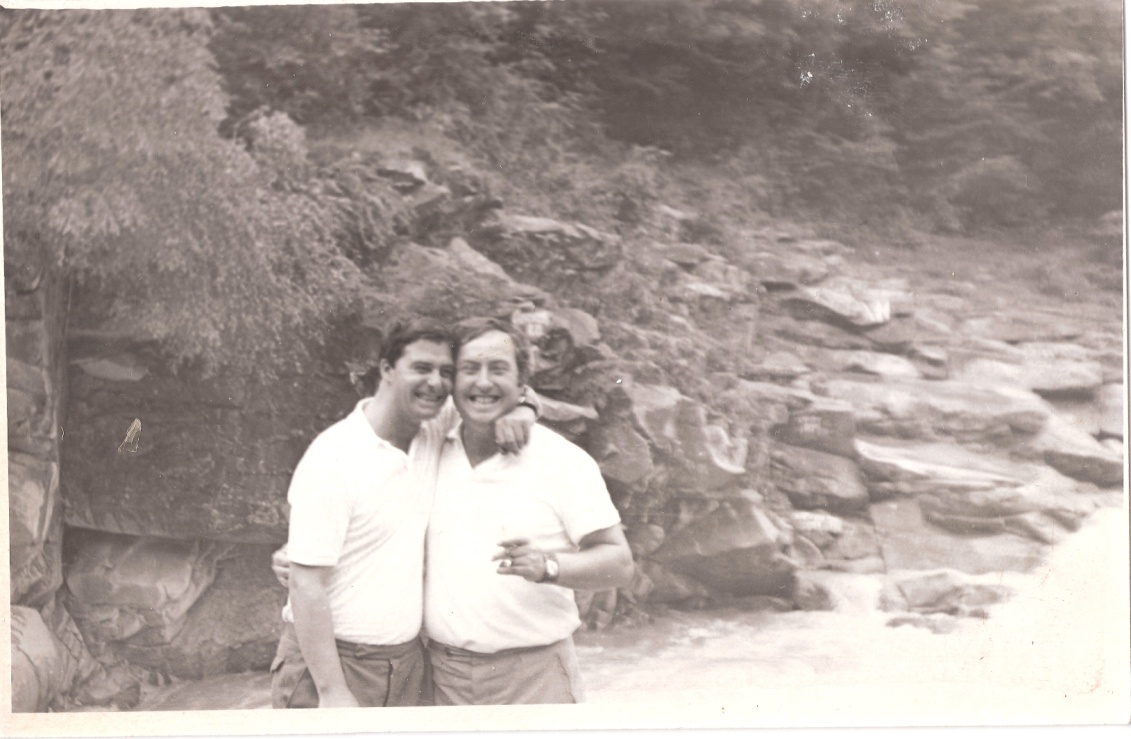 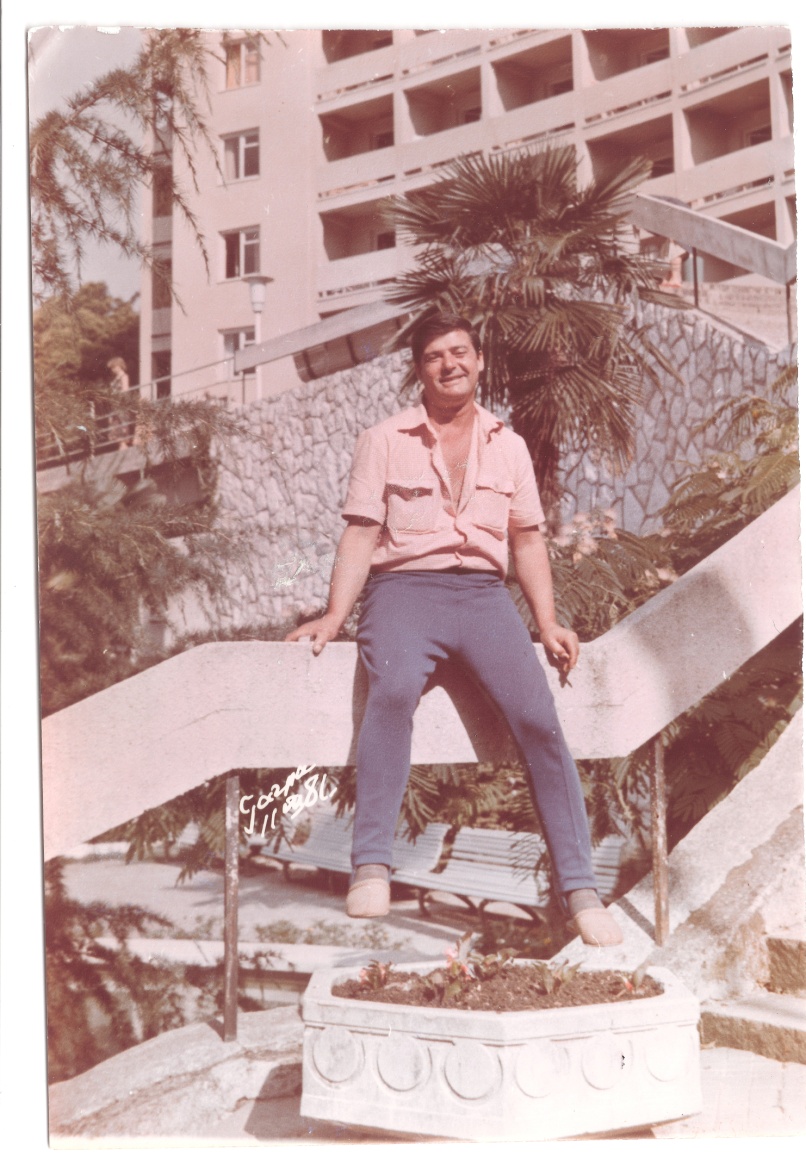 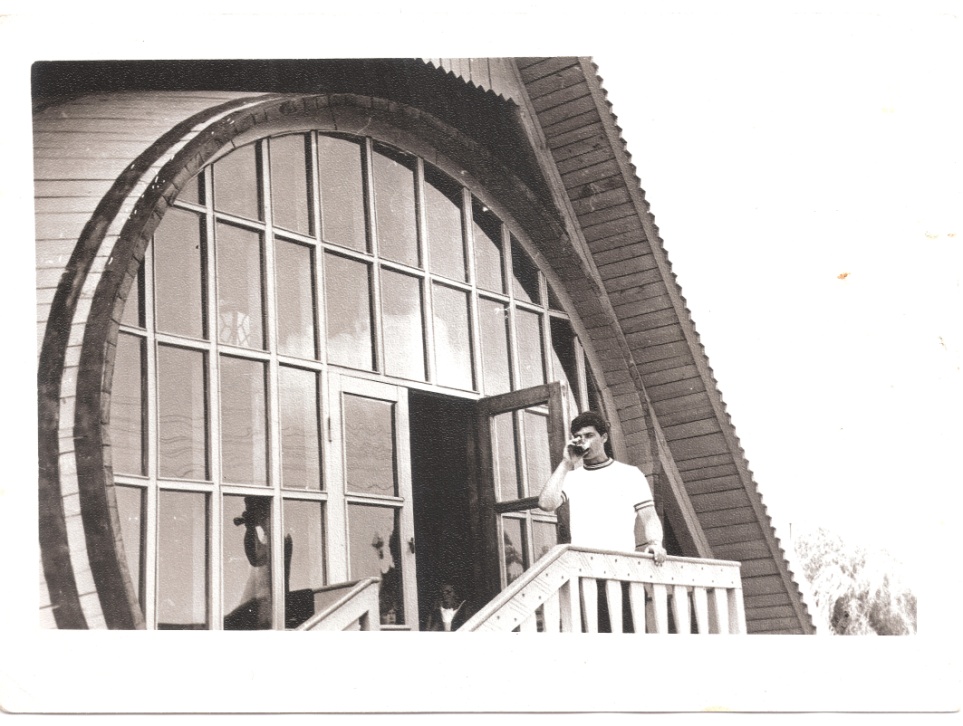 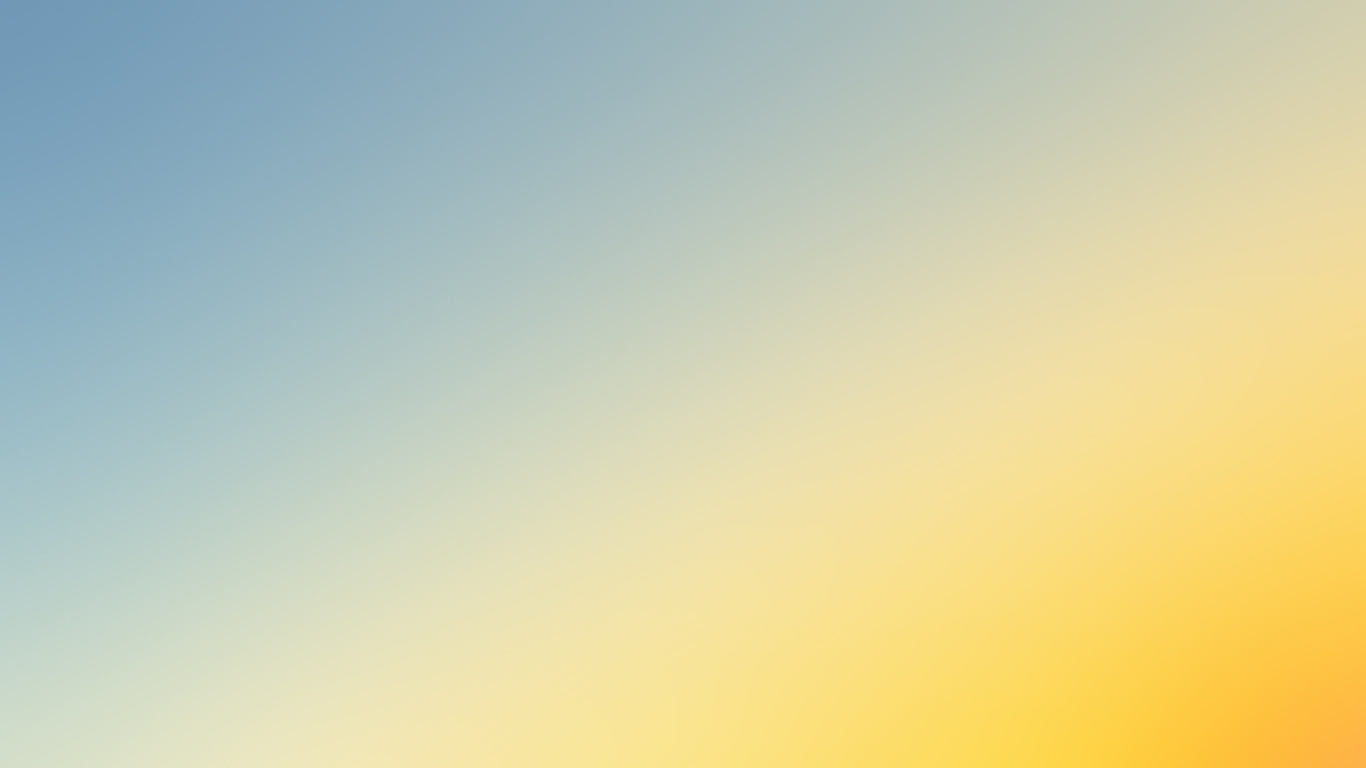 он чудом остался жив, но в памяти остались страшные воспоминания. И я - его внук- всегда буду помнить об ужасах фашизма и наше поколение никогда не допустит этого
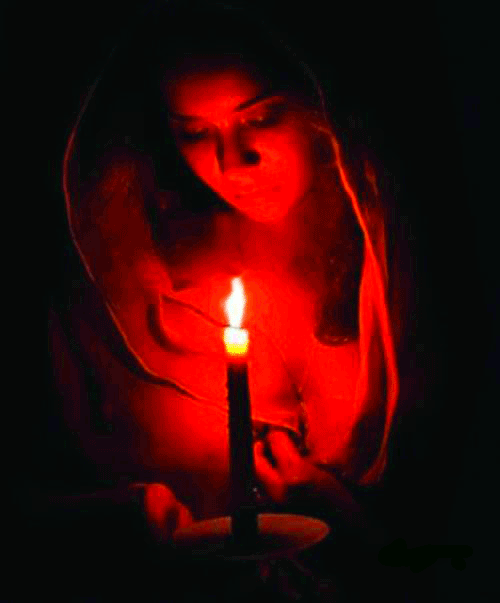 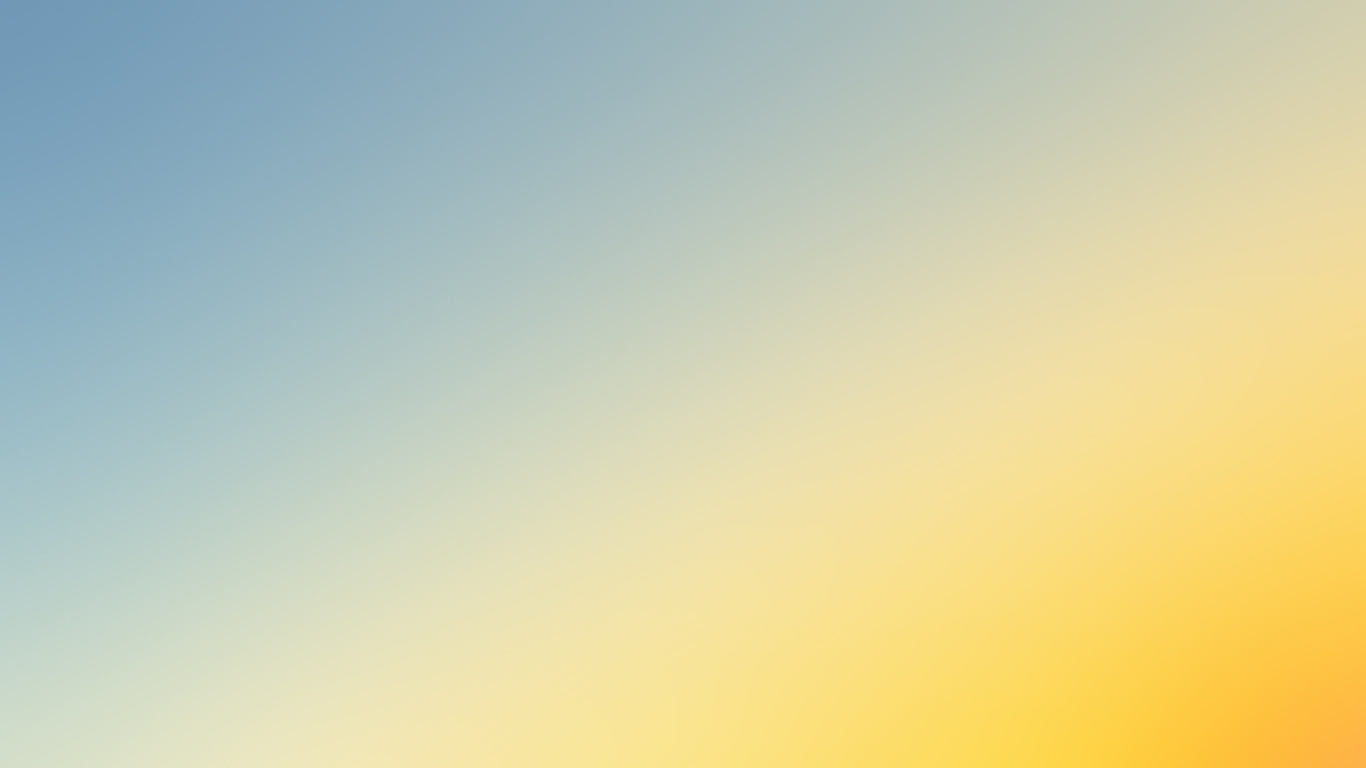 Это работа была выполнена для того, что бы помнить и вспомнить  былую память
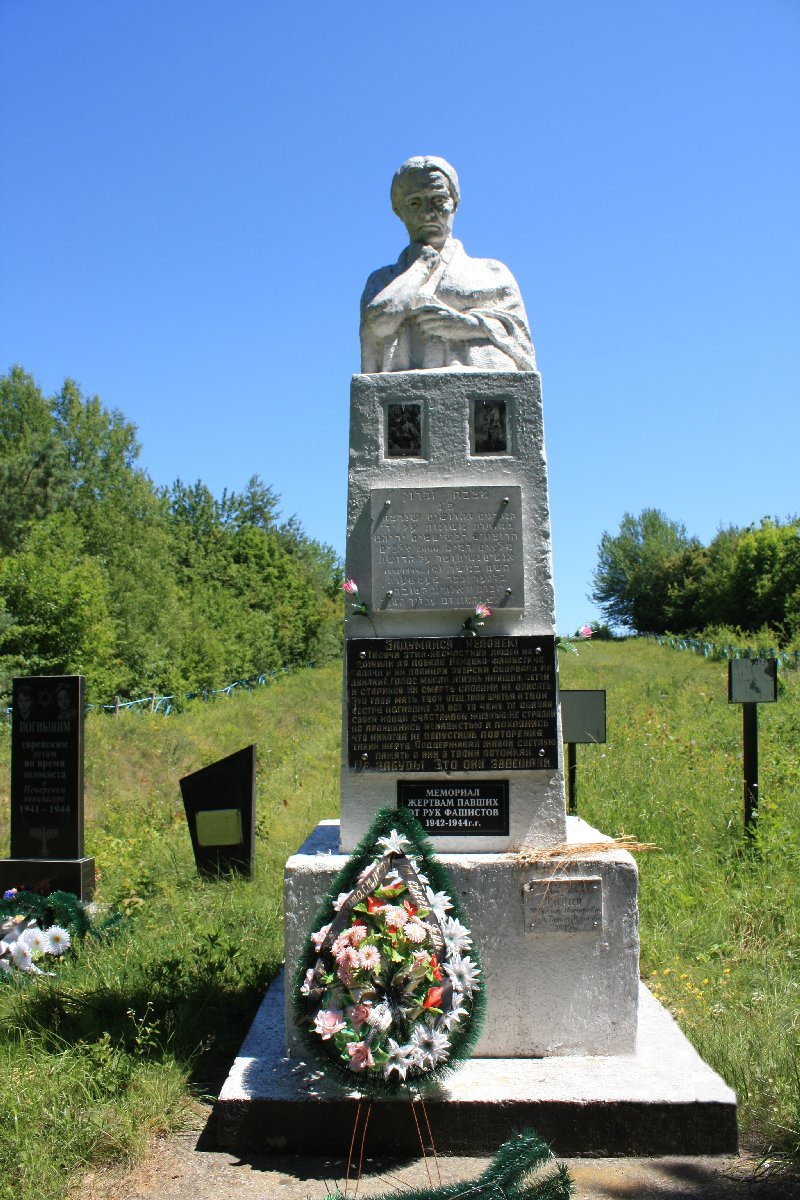 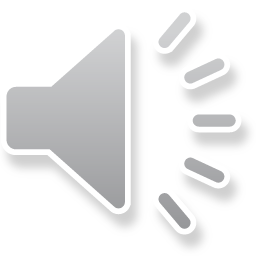 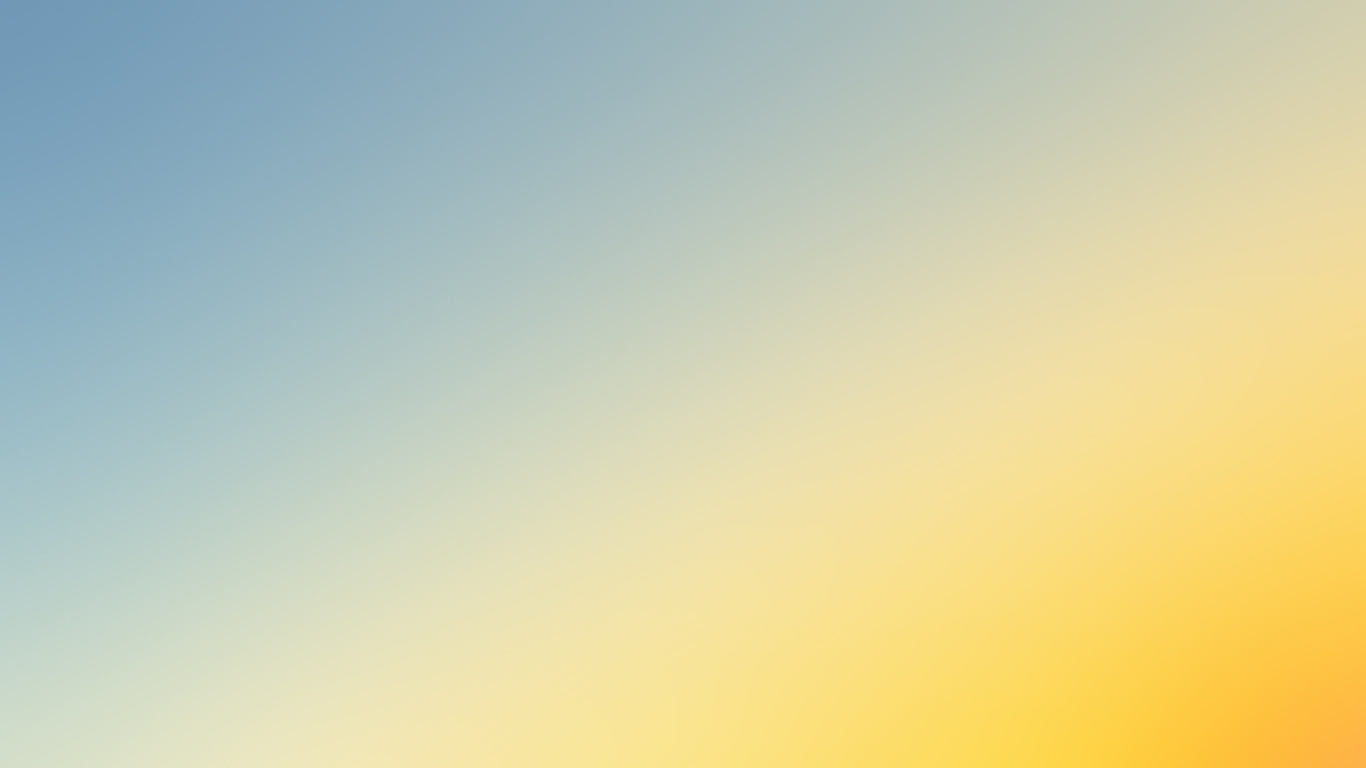 Что бы ужасы тех дней больше не когда не повторялись
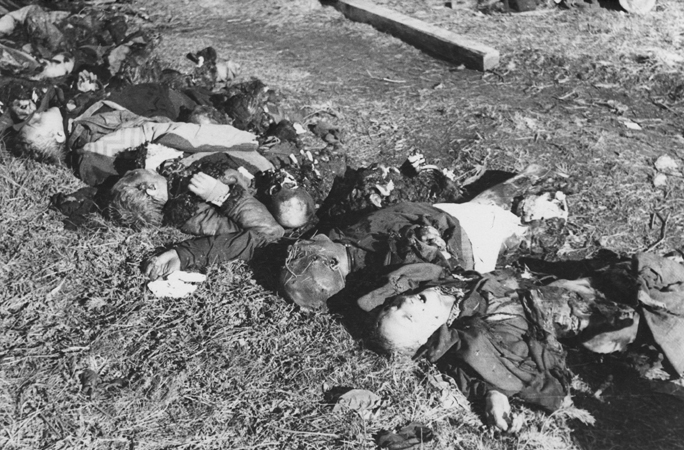 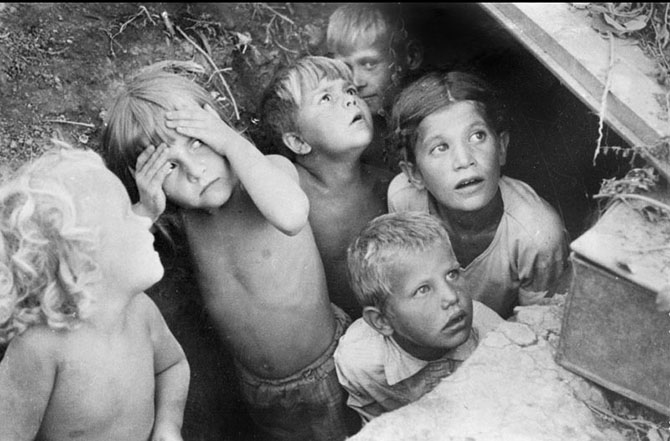 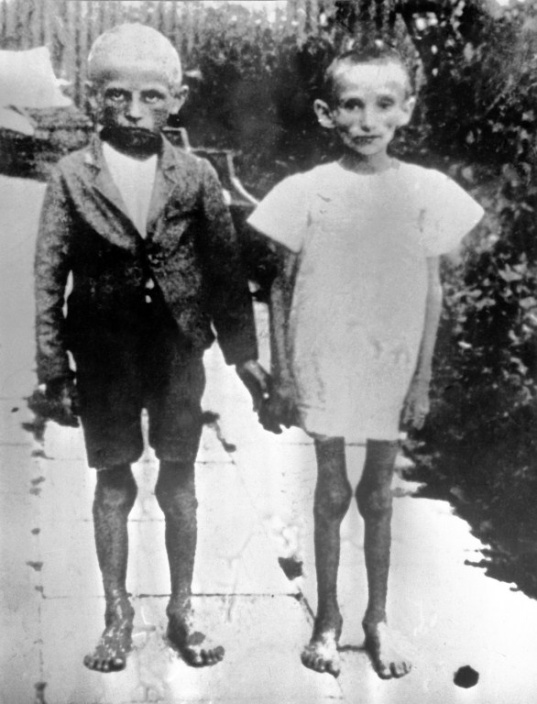 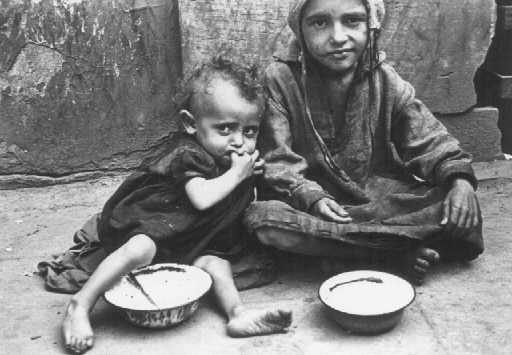 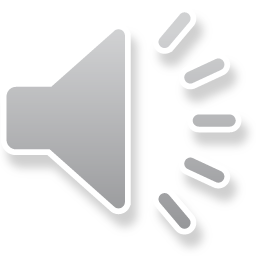 Война и фашизм никогда не должны повториться.
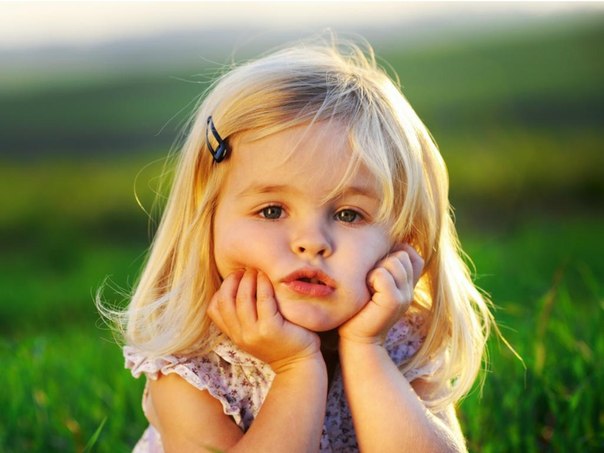